Διοργάνωση δράσεων προώθησης προϊόντων
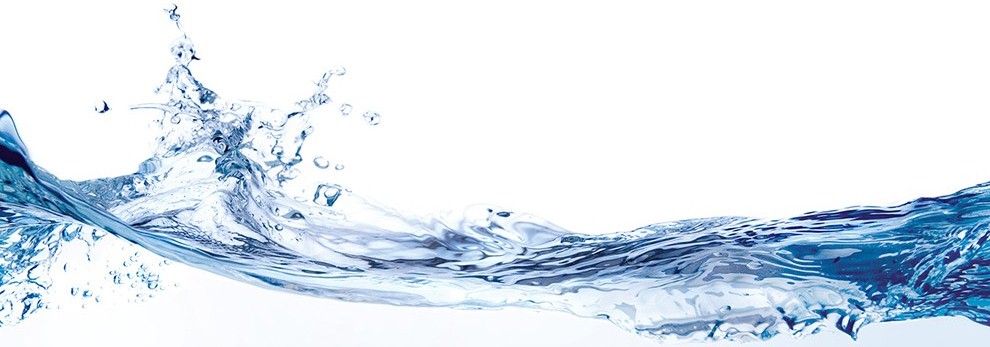 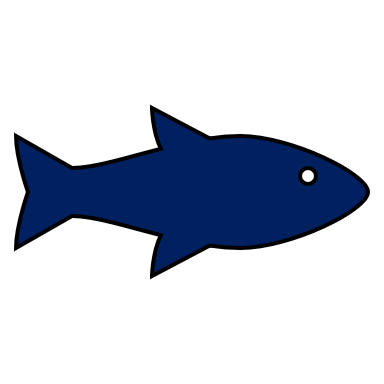 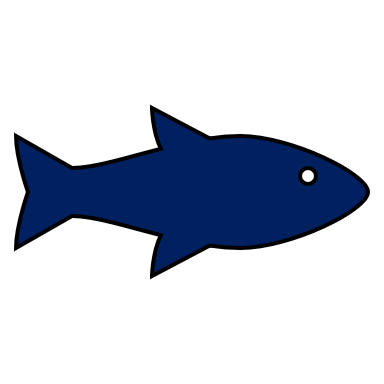 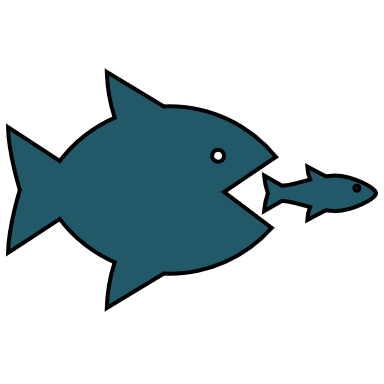 ΕΙΣΑΓΩΓΗ
1
Το προϊόν
Το προϊόν είναι: 
ο λόγος ύπαρξης της εταιρείας, γύρω του πραγματοποιούνται όλες οι οικονομικές δραστηριότητές της
ένα σύστημα υλικών και άυλων στοιχείων που μέσω των χρησιμοτήτων του δημιουργεί ωφέλεια.
το σημείο εκκίνησης και το μέσο διαπραγμάτευσής της με στόχο το κέρδος και την ανάπτυξη του κύκλου εργασιών της. 

Καθοριστικό ρόλο στην μακροχρόνια επιτυχία μιας εταιρείας παίζει η παροχή του σωστού προϊόντος την κατάλληλη χρονική στιγμή και στο σωστό τόπο.
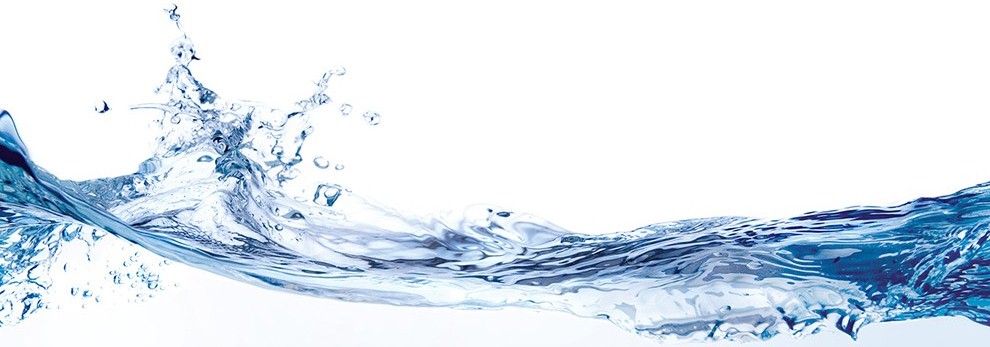 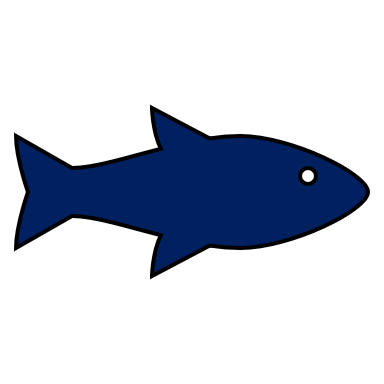 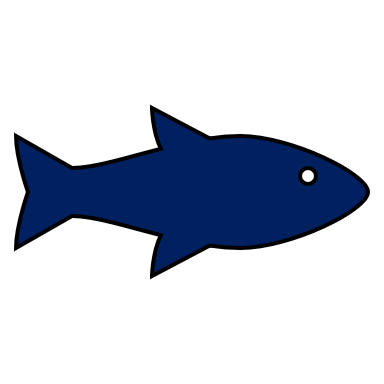 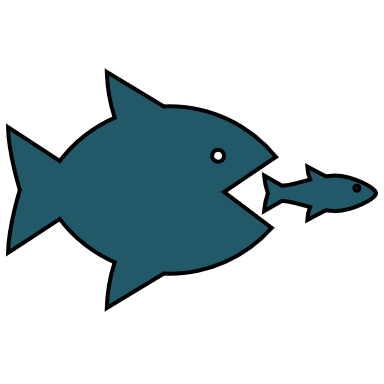 Το προϊόν
Κάθε παραγωγός δεν πουλάει μόνο προϊόντα αλλά ωφέλειες, δηλαδή προσδοκίες χρησιμοτήτων από το προϊόν του.

Η ανάπτυξη και η διαφοροποίηση ενός συγκριτικού πλεονεκτήματος αποτελούν την βάση του ανταγωνισμού. 

Οι αλλαγές, σε οικονομικό και σε κοινωνικό επίπεδο, απαιτούν μια διαρκή προσαρμογή του προϊόντος, ώστε να εξασφαλίσει την συνέχιση του συγκριτικού αποτελέσματος και μιας μοναδικής πρότασης πώλησης (Unique Selling Proposition). 

Η υποστήριξη των προϊόντων με την κατάλληλη τιμολογιακή πολιτική και την πολιτική δικτύου και επικοινωνίας (μεταβλητές υποστήριξης προϊόντος από την πλευρά της εταιρείας) αποτελούν στην πράξη την έννοια του μίγματος marketing.
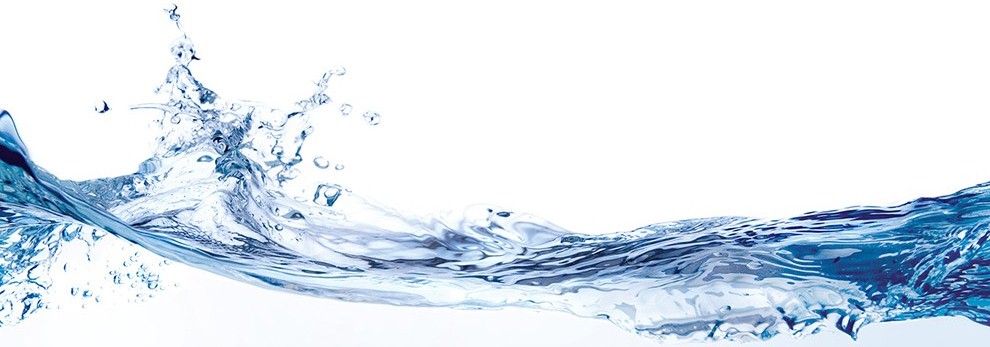 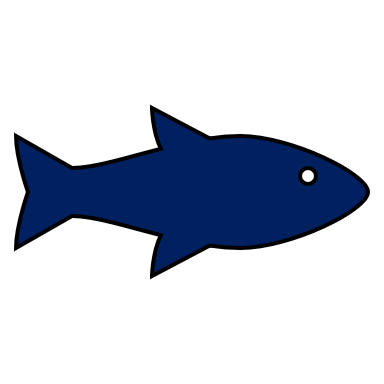 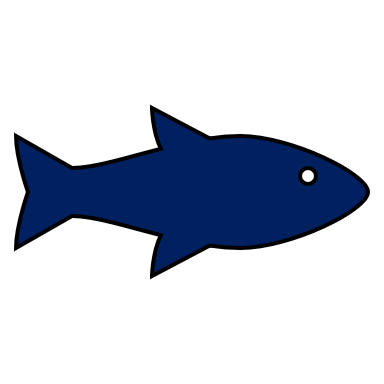 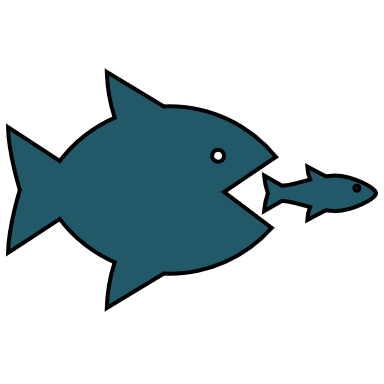 Είσοδος ενός προϊόντος στην αγορά
Για την είσοδο ενός προϊόντος στην αγορά απαιτούνται ένα σύνολο δραστηριοτήτων. 

Στην αρχική φάση της εισόδου το προϊόν πετυχαίνει χαμηλές πωλήσεις με ταυτόχρονα ιδιαίτερα υψηλό συνολικό κόστος. Σε αυτό το στάδιο το επιχειρησιακό ρίσκο και ο κίνδυνος είναι υψηλός ενώ το προϊόν πραγματοποιεί ζημιές. Το προϊόν απαιτεί μια σημαντική επένδυση προώθησης. 

Απαραίτητη προϋπόθεση είναι να αναλυθούν οι συνθήκες της αγοράς και  να υποστηριχθεί το προϊόν από ένα αποτελεσματικό πρόγραμμα μάρκετινγκ. 

Αυτό το πρόγραμμα είναι σημαντικό για να μπορέσει το προϊόν περάσει από την φάση της εισόδου στην επόμενη. Βασικός παράγοντας για την αποτελεσματικότερη μεταφορά είναι η διαδικασία να διαρκέσει το μικρότερο δυνατόν χρονικό διάστημα, ώστε να μειωθεί στο ελάχιστο το απαιτούμενο κόστος του σταδίου της εισαγωγής.
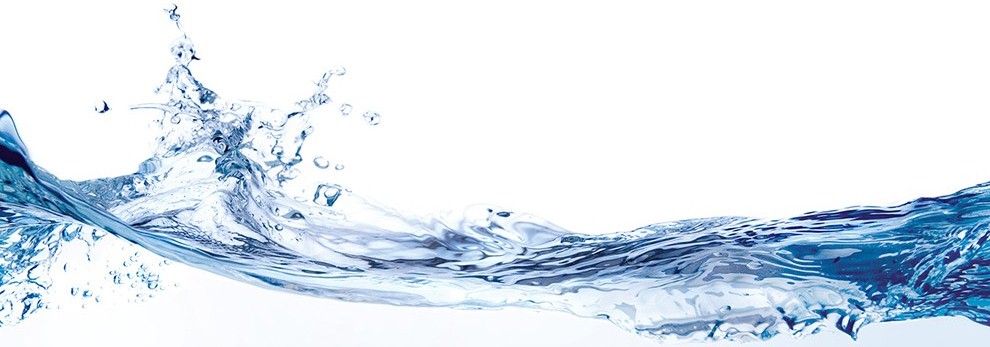 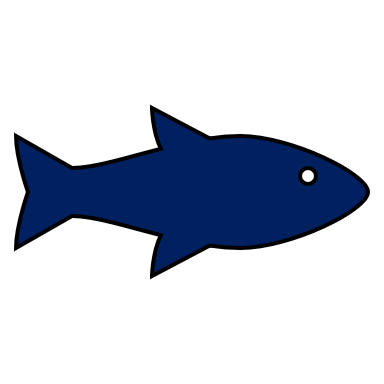 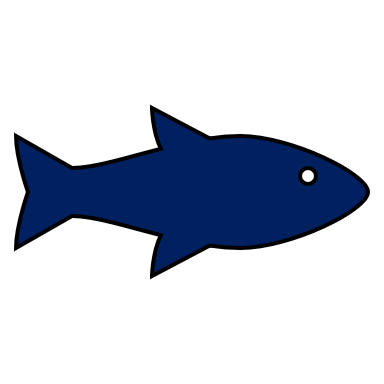 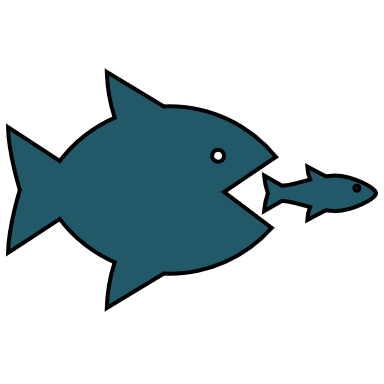 Είσοδος ενός προϊόντος στην αγορά
Τα βήματα που απαιτούνται για την είσοδο ενός προϊόντος στην αγορά είναι:

Τοποθέτηση του προϊόντος στην αγορά (positioning)
Αποδοχή του προϊόντος από το δίκτυο διανομής
Προσέλκυση ενδιαφέροντος ομάδας καταναλωτών
Προσέλκυση του καταναλωτικού κοινού, ώστε να δοκιμάσει το προϊόν
Ποιοτικό και γευστικό αποτέλεσμα
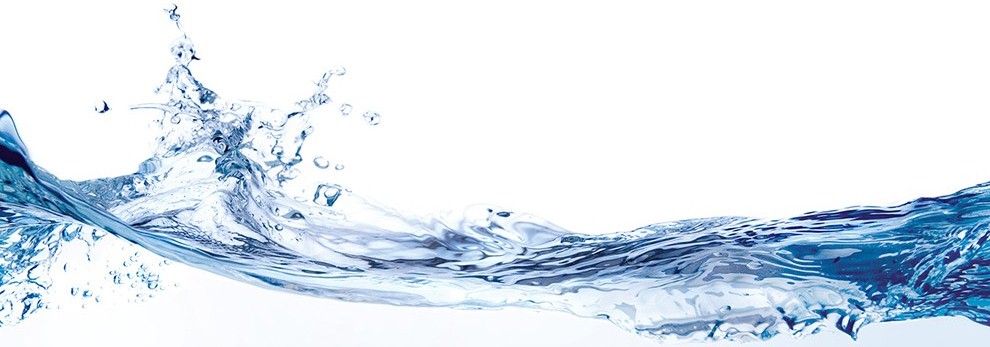 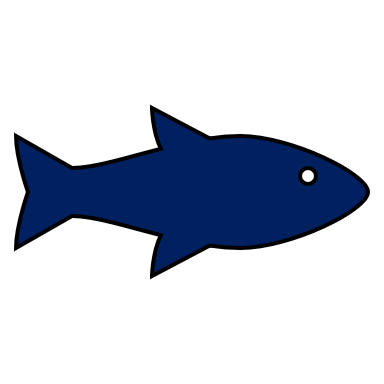 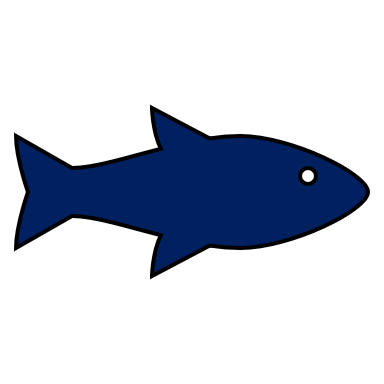 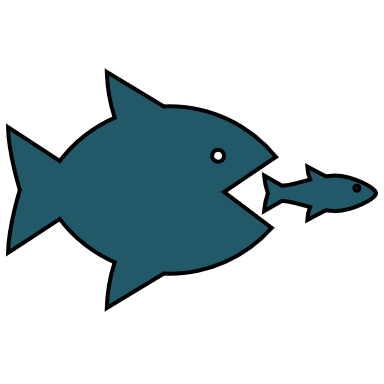 2
ΔΙΑΦΗΜΙΣΗ
Ως διαφήµιση ορίζεται ως το σύνολο των µέσων προβολής ενός προϊόντος, µε τα οποία µία εταιρεία επιδιώκει την απόκτηση νέας πελατείας ή/και την διατήρηση της υπάρχουσας με σκοπό το οικονοµικό όφελος. 

Η διαφήµιση ως µέσο προώθησης αποτελεί µία από τις πιο σηµαντικές εµπορικές δραστηριότητες µιας επιχείρησης, για τον λόγο αυτό δαπανούνται πολλά χρήµατα, για την ανάδειξη των προϊόντων.
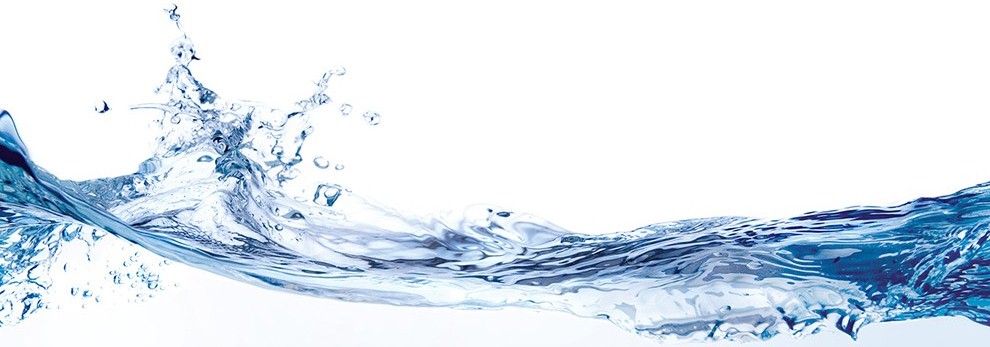 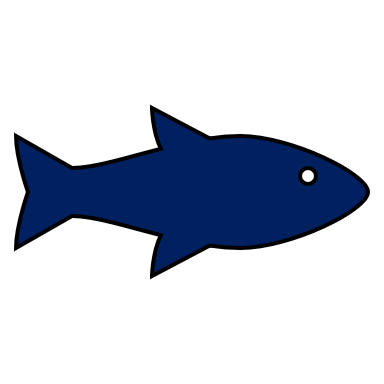 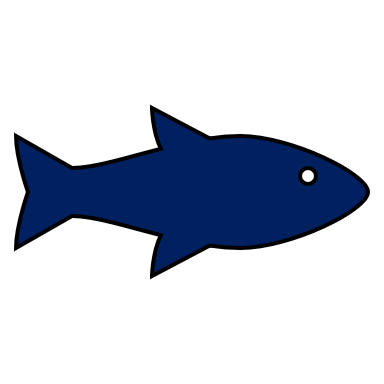 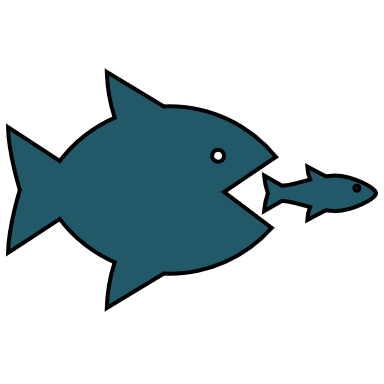 Στόχοι Διαφήμισης
Α) Γενικοί Στόχοι
Αύξηση µεριδίου της αγοράς
Άνοδος των πωλήσεων
Άνοδος των κερδών
Υλοποίηση κλίµατος εµπιστοσύνης

Β) Ειδικοί Στόχοι
Γνωστοποίηση της εισαγωγής ενός νέου προϊόντος στην αγορά
Γνωστοποίηση της εισαγωγής ενός προϊόντος σε νέα γεωγραφική περιοχή
Να πείσει ότι το είδος που διαφηµίζεται έχει περισσότερα πλεονεκτήματα έναντι των ανταγωνιστών του
Να πείσει για την αξία του αγαθού έναντι των ανταγωνιστών του 
Να αυξήσει τις χρήσεις του προϊόντος
Παγκοσµιοποίηση του συγκεκριµένου αγαθού
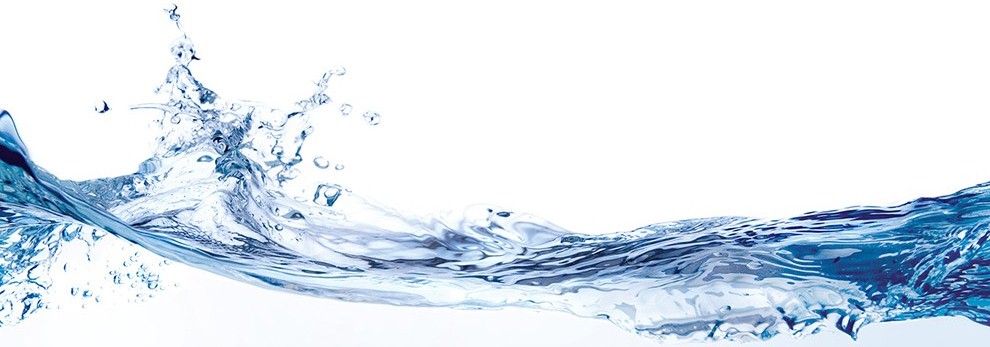 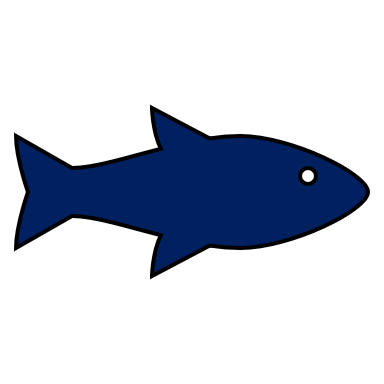 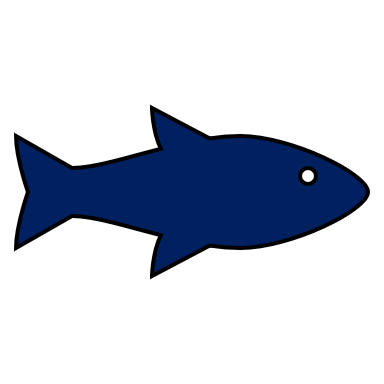 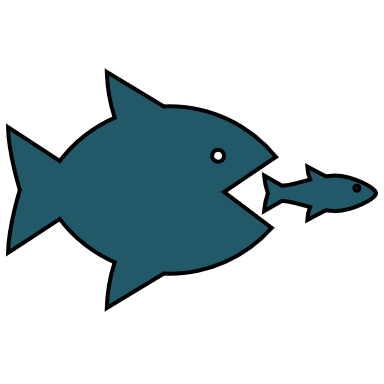 Είδη Διαφήμισης
α) Εισαγωγική ή Εξαγγελτική, ως στόχο έχει την παρουσίαση ενός νέου προϊόντος στην αγορά.
β) Εκπαιδευτική, στοχεύει στο να μάθει την τους καταναλωτές τις χρήσεις των προϊόντων.
γ) Πώλησης, ως στόχο έχει το να αποσαφηνίσει στους καταναλωτές τους λόγους που πρέπει να επιλέξουν ένα προϊόν.
δ) Υπομνηστική ή Συντήρησης, ως στόχο έχει το να διατηρήσει το ενδιαφέρον για το προϊόν.
ε) Συγκριτική, µας δίνει την εικόνα των πλεονεκτηµάτων του προϊόντος, σε σχέση με τα ανταγωνιστικά.
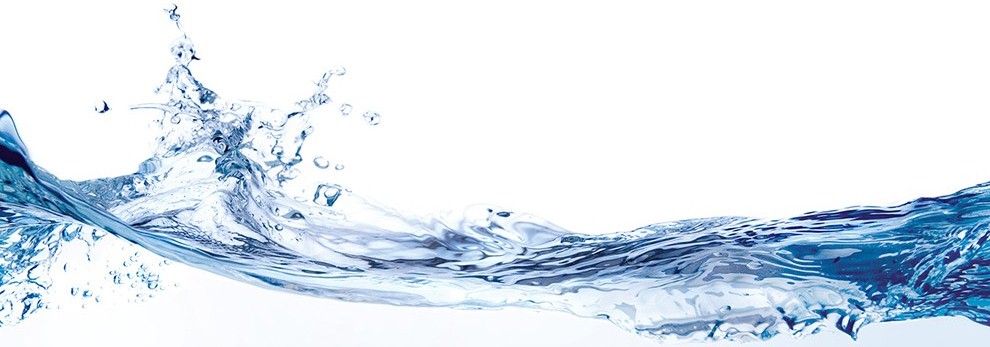 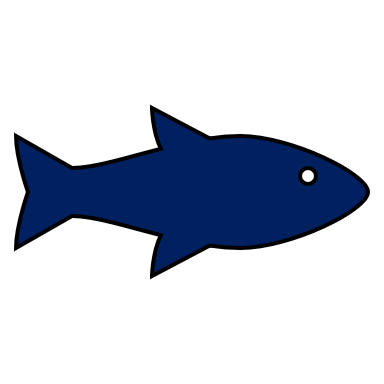 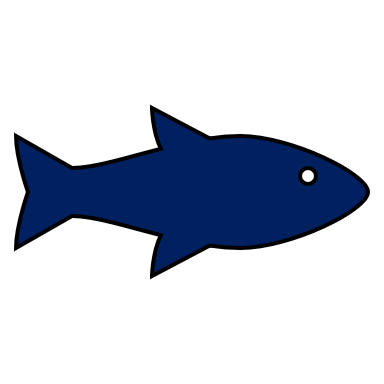 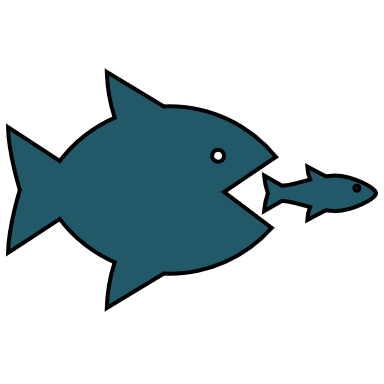 Είδη Διαφήμισης
στ) Κύρους, ως κύριο σκοπό του τη δηµιουργία imageγια ένα προϊόν µε το να αναπτύσσει την εµπιστοσύνη του κοινού προς αυτό.
ζ) Καταστημάτων, κάνει λόγο για το λιανικό εµπόριο παρουσιάζοντας τις ωφέλειες του κάθε καταστήµατος.
η) Συμμετοχική, είναι η διαφήµιση που γίνεται από κατάστηµα λιανικής και από βιοµηχανίες, κατά κανόνα τροφίµων. Σε αυτή τη µορφή διαφήµισης, η αξία καλύπτεται από την οντότητα – παραγωγό εξ ολοκλήρου ή µέρος αυτής.
θ) Συναιτεριστική, αναφέρεται στην ουσία ως διαφήµιση εγκυρότητας στοχεύοντας στην µεγαλύτερη κατανάλωσης ενός προϊόντος
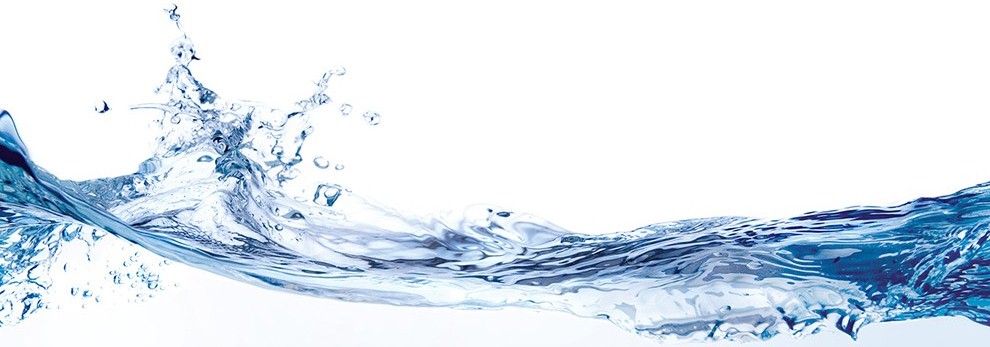 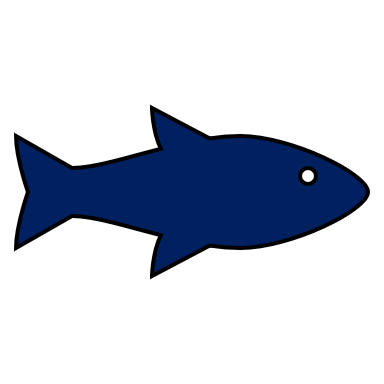 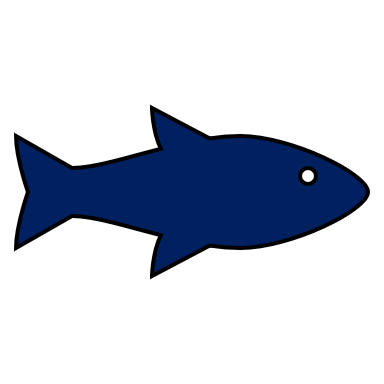 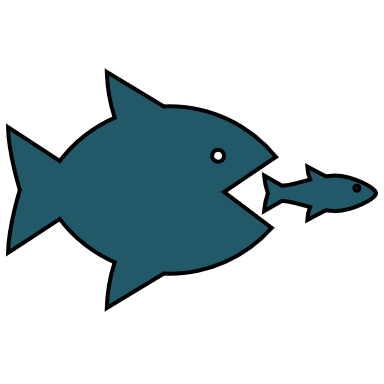 3
ΠΡΟΓΡΑΜΜΑΤΙΣΜΟΣ ΔΙΑΦΗΜΙΣΗΣ
Ο προσδιορισµός και η ανάλυση της αγοράς  και του στόχου της διαφήµισης
Ο καθορισµός του αντικειµενικού σκοπού της διαφήµισης
Χρονικός προγραµµατισµός της διαφήµισης
Ο προσδιορισµός του ύψους του προϋπολογισµού της διαφηµιστικής καµπάνιας 
Η δηµιουργία του διαφηµιστικού µηνύµατος 
Η επιλογή των µέσων µαζικής επικοινωνίας
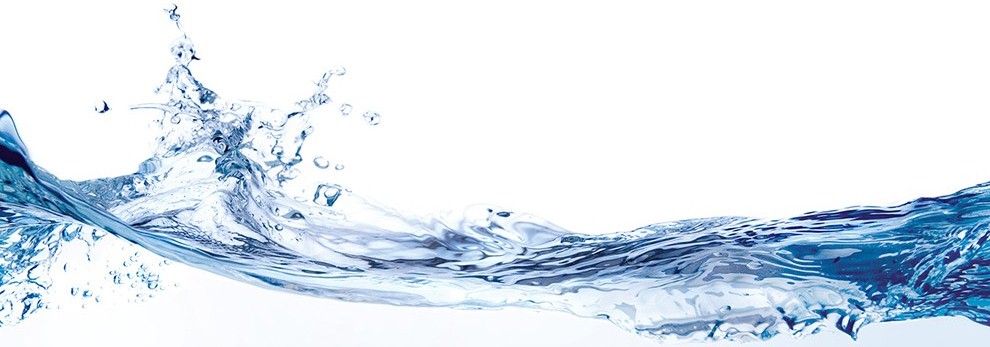 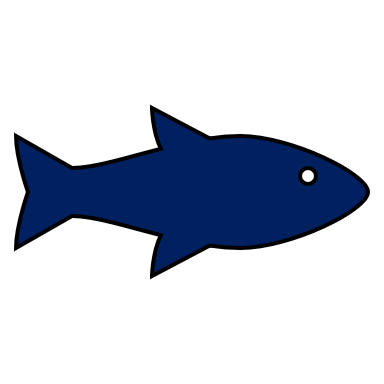 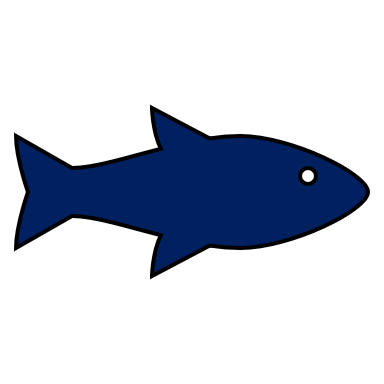 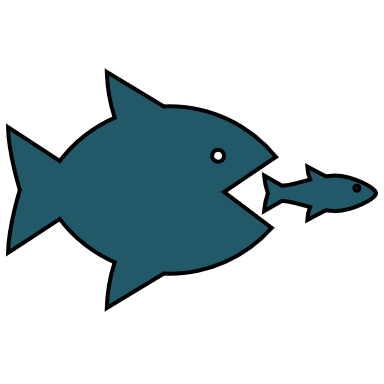 Προσδιορισµός & ανάλυση αγοράς και στόχου
Τα στελέχη του μάρκετινγκ, µπορεί να διαλέξουν ένα µόνο τµήµα από την αγορά –  τον στόχο. Τα στελέχη, ερευνούν αναλύοντας την αγορά στόχο, για να φτιάξουν µία βάση πληροφόρησης για τη διαφηµιστική καµπάνια.
Τις περισσότερες φορές οι πληροφορίες που χρειάζονται είναι:
ο καταµερισµός των ηλικιών του στόχου
το εισόδηµα
το φύλο
το βαθµό εκπαίδευσης
η εθνικότητα
οι αγοραστικές επιλογές τους.
Όσο πιο πολλές πληροφορίες γνωρίζουν τα στελέχη για τον στόχο, τόσο καλύτερο αποτέλεσµα θα έχει η διαφηµιστική καµπάνια.
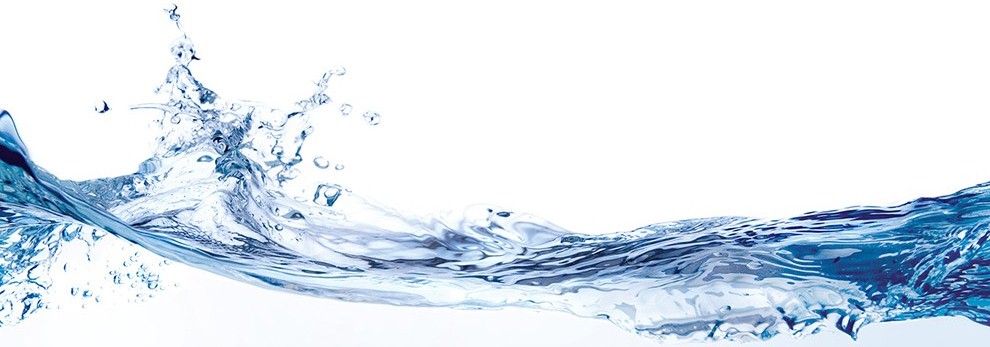 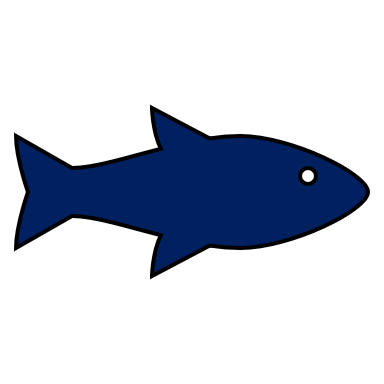 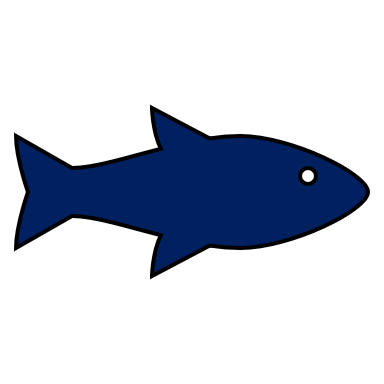 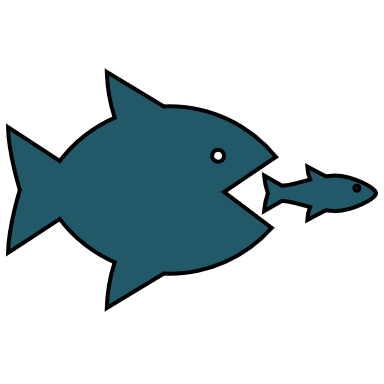 Καθορισµός αντικειµενικού σκοπού διαφήµισης
Οι στόχοι πρέπει να είναι μετρήσιμοι, γιατί έτσι η επιχείριση µπορεί να γνωρίζει ακριβώς την αποτελεσµατικότητα των χρηµάτων που διαθέτει. Η διάρκεια όσον αφορά το χρόνο µια διαφήµισης είναι µια µεταβλητή, που πρέπει επίσης ναλαμβάνουμε σοβαρά υπόψη μας.
Η διαφήµιση είναι κοστοβόρα, γι αυτό οι περισσότερες διαφηµίσεις δεν μπορούν να υπάρχουν για πάντα. Έτσι θα πρέπει να φέρουν εις πέρας τους στόχους σε συγκεκριµένο χρόνο.
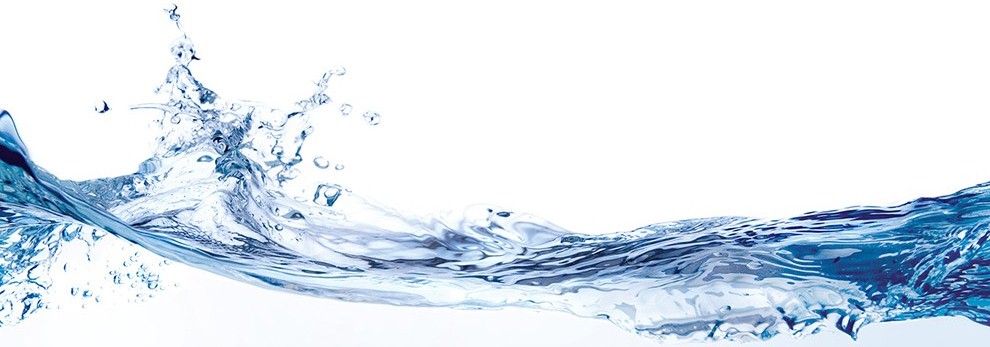 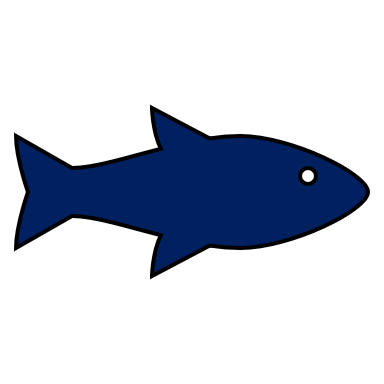 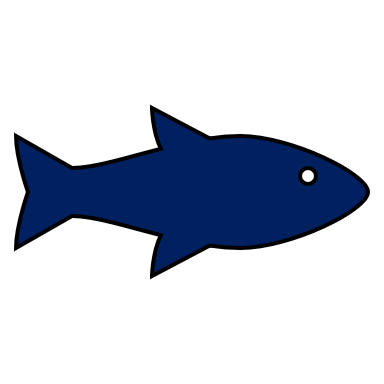 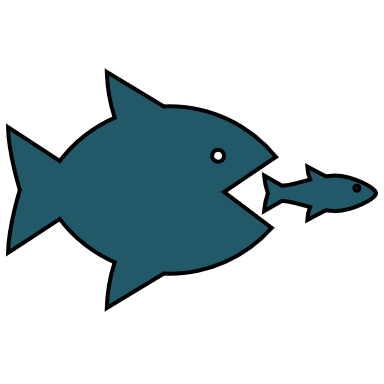 Χρονικός προγραµµατισµός της διαφήµισης
Για να εξασφαλίσουµε το καλύτερο αποτέλεσµα, οφείλουµε να δώσουµε βαρύτητα στην:
α) Επανάληψη του μηνύµατος: Όσο πιο συχνή η επανάληψη των µηνυµάτων τόσο πιο ισχυρές οι συνθήκες ανάµνησης. Η ταυτόχρονη αντίληψη του µηνύµατος βοηθά την αποτίπωση στη µνήµη. Η ανάµνηση χάνεται γρήγορα από την ώρα που ο δέκτης παύει να δέχεται το µήνυµα. Αν η επανάληψη είναι πολύ συχνή ο καταναλωτης μπορεί να κουραστεί. Πρέπει να βρεθεί η χρυσή τομή ώστε να ενεργοποιηθεί ο πελάτης.
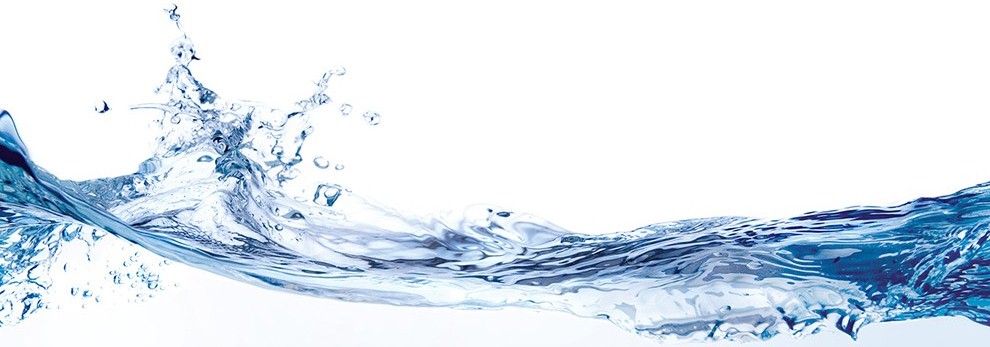 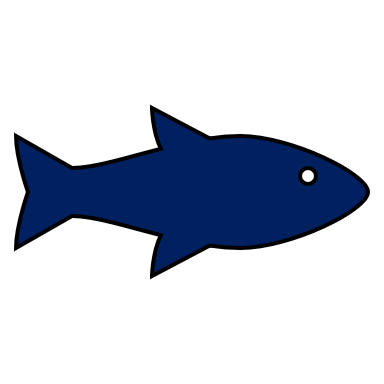 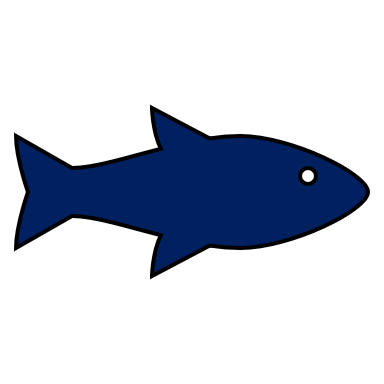 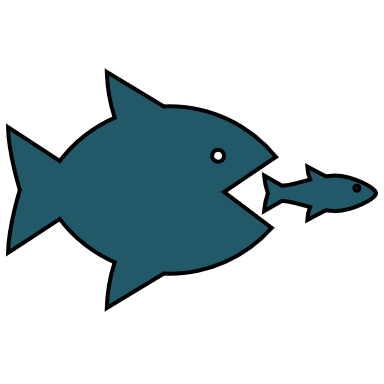 Χρονικός προγραµµατισµός της διαφήµισης
β) Συγκέντρωση του μηνύματος: Θα πρέπει να επικεντρωθούµε στο αν θα ακολουθηθεί η στρατηγική της επανάληψης της παρουσίασης µιας διαφηµιστικής τηλεοπτικής ταινίας ή θα δηµιουργηθούν δύο ταινίες που θα παρουσιάζονται κατά σειρά. Καίριο ρόλο για τη σωστή απόφαση, έχουν οι παρακάτω παράγοντες: Α.Ο συνδυασµός θέµατος και σκοπού της διαφήµισης. Β.Η ταχύτητα αυξοµείωσης των πωλήσεων. Γ. Ο βαθµός σταθερής κατεύθυνσης προς τα συγκεκριµένο σήµα. Δ. Ο τρόπος δράσης των ανταγωνιστών.
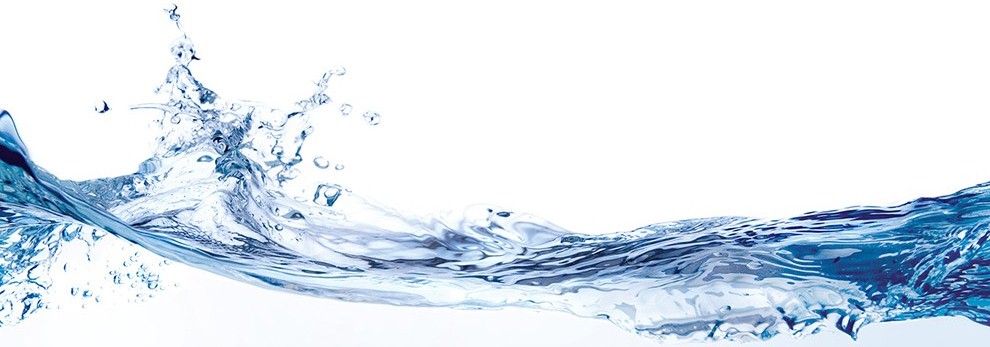 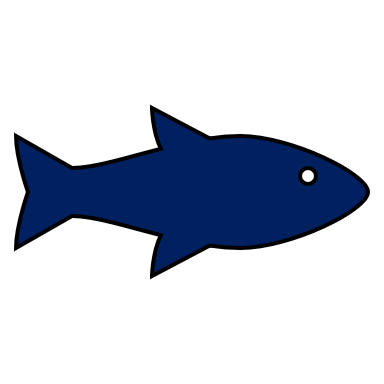 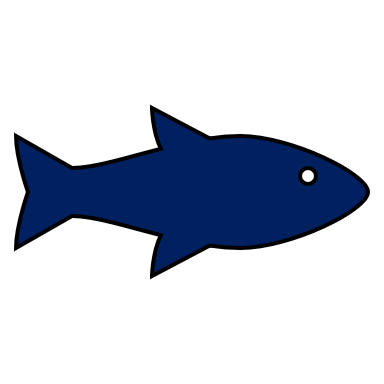 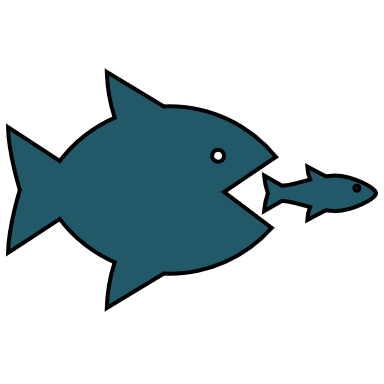 Χρονικός προγραµµατισµός της διαφήµισης
γ) Το μοίρασμα των μηνυμάτων με βάση το χρονο: Τρεις μέθοδοι υπάρχουν ώστε η διαφηµιστική καµπάνια να είναι παραγωγική.
1. Η καµπάνια να ξεκινά µε γρήγορους ρυθµούς συχνότητας, πάντα µε συγκεκριµένη διάρκεια, µε το τέλος της οποίας σταµατά.
2. Η καµπάνια µπορεί να ξεκινά µε χαµηλούς ρυθµούς, με τάσεις ανόδου, ώσπου να φτάσει στο µεγαλύτερο δυνατό σηµείο της συχνότητας µε αποτέλεσµα οι εντυπώσεις και οι αναµνήσεις να έχουν µακρά διάρκεια ζωής.
3. Αυξάνεται ο συνολικός ενεργός χρόνος, χωρίς όµως να κουράζει τον καταναλωτή, ενώ ταυτόχρονα του δίνει τον χρόνο που χρειάζεται να κατανοήσει τα µηνύµατα που του απευθύνονται και επαναλαµβάνονται προτού αυτά ξεχαστούν.
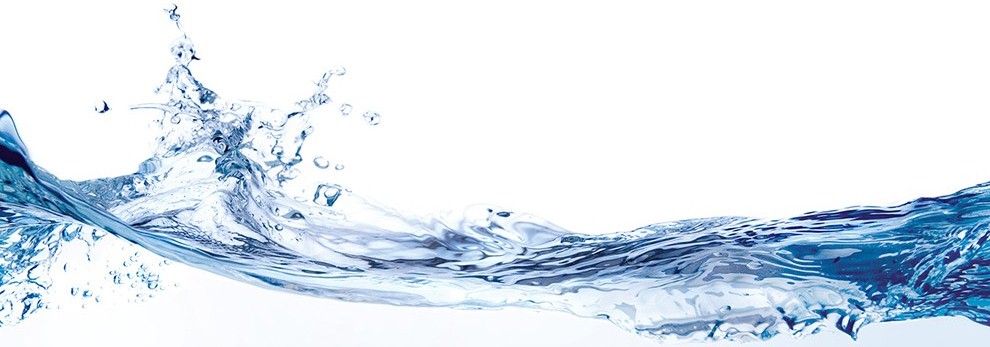 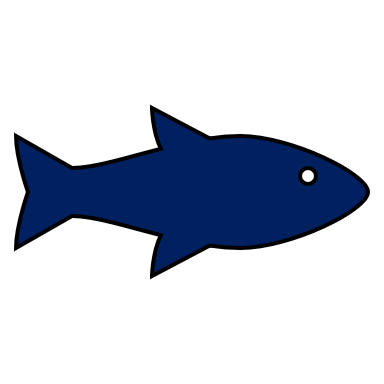 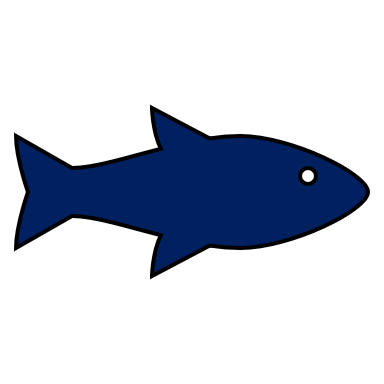 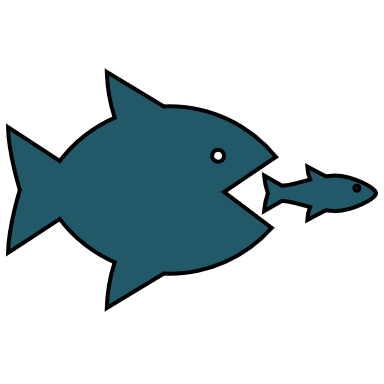 Προαπαιτούµενο για τον ακριβή καθορισµό του προϋπολογισµού της, για τον οποίο πρέπει να ληφθούν υπόψη:
Η φύση της οντότητας: Οι διαφημίσεις για τα καταναλωτικά προϊόντα έχουν μεγάλη σημασία, γι’ αυτό και ο προϋπολογισµός για αυτές θα πρέπει να είναι υψηλός. 
Η φύση του προϊόντος: Οι διαφημίσεις για τα αναψυκτικά, τρόφιµα, τσιγάρα, παιγνίδια, αρώµατα ξοδεύουν περισσότερα σε σχέση µε εκείνες που παράγουν προϊόντα όπως ρούχα και έπιπλα.
Το στάδιο του κύκλου ζωής του προϊόντος: Στα αρχικά στάδια της ζωής ενός προϊόντος, η διαφήμιση δαπανά υψηλά χρηµατικά ποσά έτσι ώστε να γίνει γνωστό στην αγορά.
Πρέπει να µελετηθεί η πορεία του προϊόντος κατά τη διάρκεια ζωής του, όπως επίσης και σε ποιο στάδιο είναι όταν υπολογίζεται ο προϋπολογισµός της διαφήµισης.
Ο γενικός σχεδιασμός του μείγματος προβολής: Η προσπάθεια προώθησης ενός προϊόντος είναι συνολική, ενώ η διαφήµιση είναι ένα κοµµάτι µόνο του µείγµατος προβολής.
Προϋπολογισµός διαφηµιστικής καµπάνιας
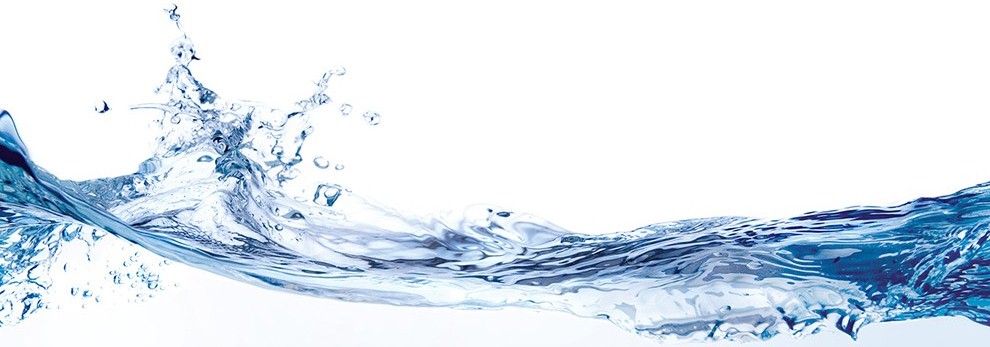 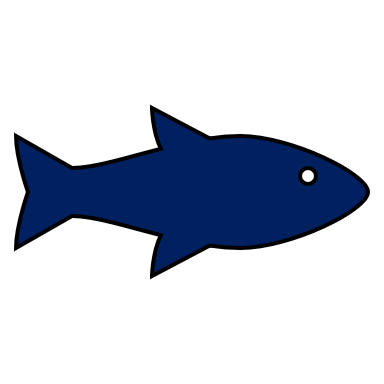 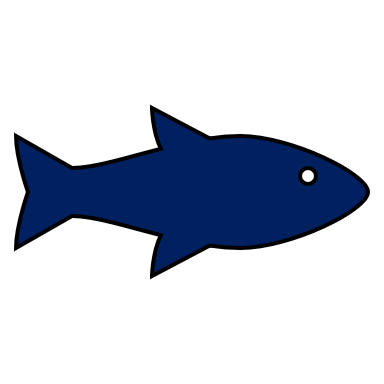 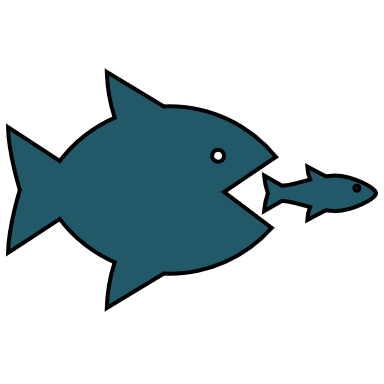 Η δηµιουργία του διαφηµιστικού µηνύµατος
Τα διαφημιστικά μηνύματα έχουν δύο βασικά στοιχεία:
α) το γραπτό ή προφορικό µέρος και 
β) το οπτικό ή παραστατικό µέρος.

Το γραπτό ή το προφορικό µέρος του διαφηµιστικού µηνύµατος εµπεριέχει τις ιδέες µε τη µορφή του προφορικού ή γραπτού λόγου και στόχο έχει να τραβήξει την προσοχή του αναγνώστη, να προκαλέσει το ενδιαφέρον, να εμπνέει αξιοπιστία και να προτρέπει τον καταναλωτή, να πραγµατοποιήσει την αγορά του προϊόντος ή της υπηρεσίας.

Το οπτικό ή παραστατικό µέρος του διαφηµιστικού µηνύµατος, απαρτίζεται από τις αναπαραστάσεις (φωτογραφίες, πίνακες, σχέδια, γραφικές παραστάσεις) και τη χωροταξική διάταξη της διαφήµισης και είναι ένας τρόπος µια ιδέα να µεταφερθεί σε συντοµία στον καταναλωτή ή να µεταδώσει µία ιδέα που δεν είναι εύκολο να ειπωθεί µε λόγια.
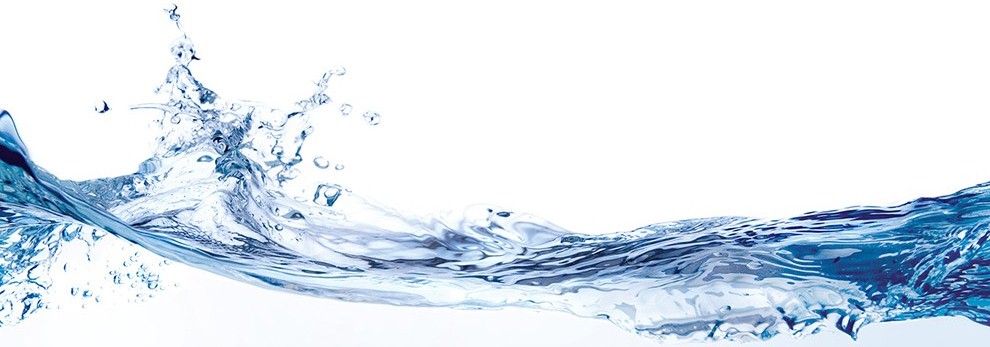 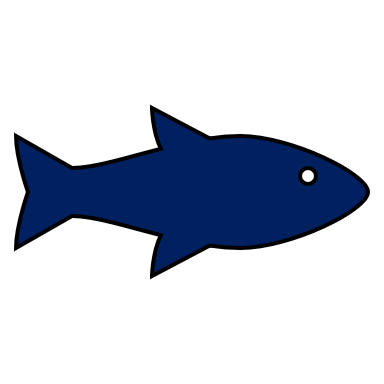 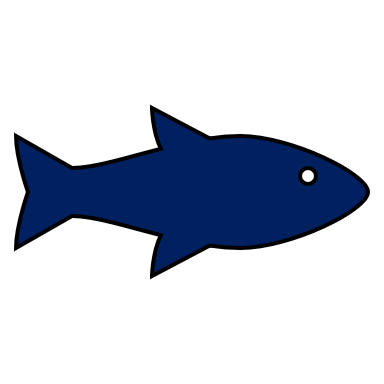 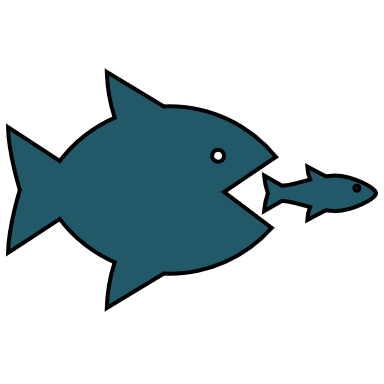 Η επιλογή των µέσων µαζικής επικοινωνίας
Για να επιτύχει µία διαφήµιση δεν φτάνει µόνο να είναι σωστό το διαφηµιστικό µήνυµα, αλλά πρέπει να µεταφερθεί µε το ιδανικότερο µέσο στο σωστό κοινό.
Τα σπουδαιότερα µέσα µαζικής επικοινωνίας είναι: το ραδιόφωνο, η τηλεόραση, οι εφηµερίδες, τα περιοδικά και η υπαίθρια διαφήµιση.

Τα γνωρίσµατα του πληθυσµού προς το οποίο επικεντρώνεται το διαφηµιστικό µήνυµα είναι από τους σηµαντικότερους παράγοντες για τη καλύτερη επιλογή του µέσου ή των µέσων επικοινωνίας.
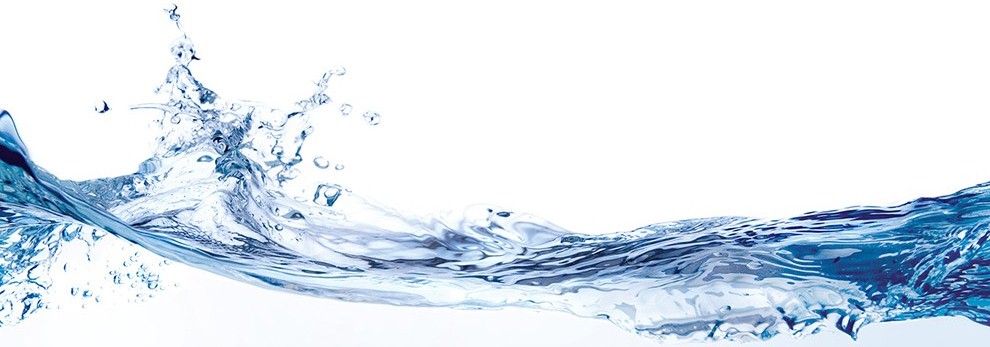 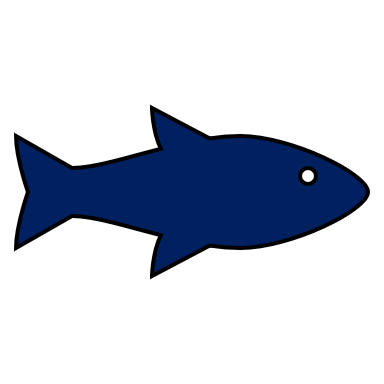 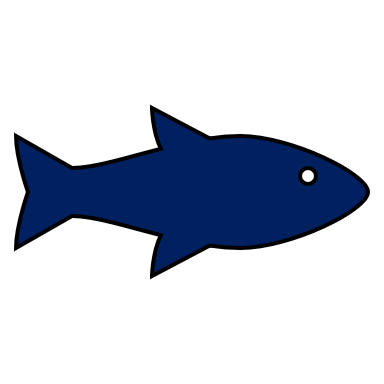 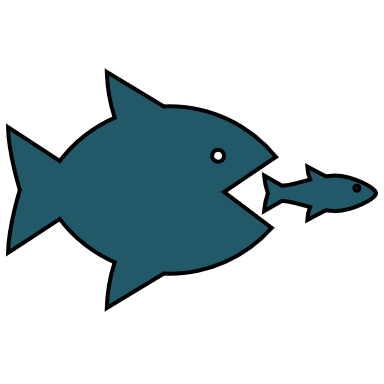 Η επιλογή των µέσων µαζικής επικοινωνίας
Επίσης θα πρέπει να ληφθούν αποφάσεις για δύο πολύ βασικά θέµατα:

α) Την κάλυψη, δηλαδή πόσοι άνθρωποι σε αριθµό θα δουν µια διαφήµιση (εκφράζεται ως ποσοστό της συνολικής αγοράς).

β) Την συχνότητα που πρέπει να παίζεται µία διαφήµιση, δηλαδή, το µέσο όρο του αριθµού των εκ νέου µεταδόσεων του µηνύµατος σε µία χρονική περίοδο.
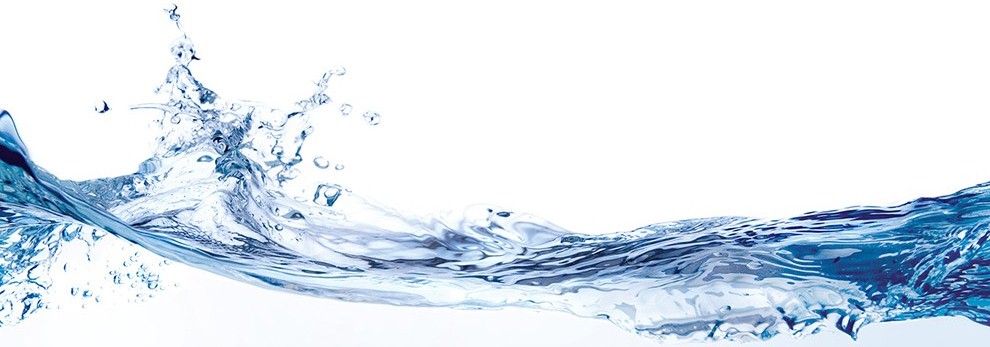 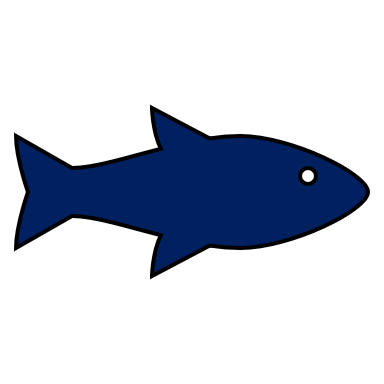 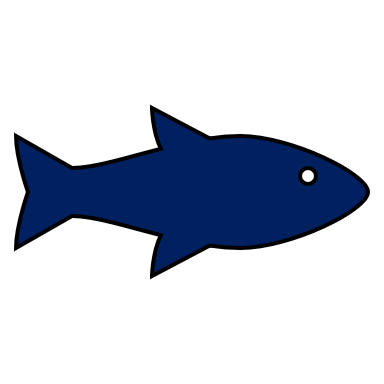 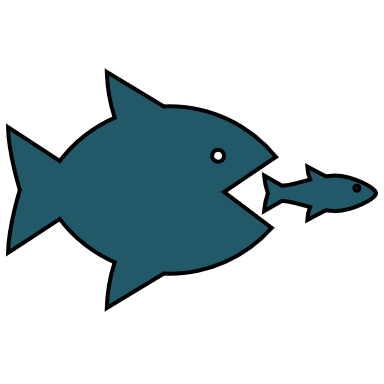 4
ΠΛΕΟΝΕΚΤΗΜΑΤΑ ΚΑΙ ΜΕΙΟΝΕΚΤΗΜΑΤΑ
Πλεονεκτήματα της διαφήμισης
Δημιουργείται μια αίσθηση αξιοπιστίας όταν ένας οργανισμός επενδύει στην παρουσίαση του εαυτού του και των προϊόντων του σε ένα δημόσιο φόρουμ.
Οι διαφημίσεις μπορούν να μεταφέρουν μια αίσθηση ποιότητας και μονιμότητας. 
Η διαφήμιση επιτρέπει στους εμπόρους να επαναλαμβάνουν ένα μήνυμα σε διαστήματα που επιλέγονται στρατηγικά. 
Η επανάληψη καθιστά πιο πιθανό το κοινό-στόχο να δει και να ανακαλέσει ένα μήνυμα.
Μπορεί να εισαγάγει συναισθήματα, εικόνες και σύμβολα που διεγείρουν την επιθυμία.
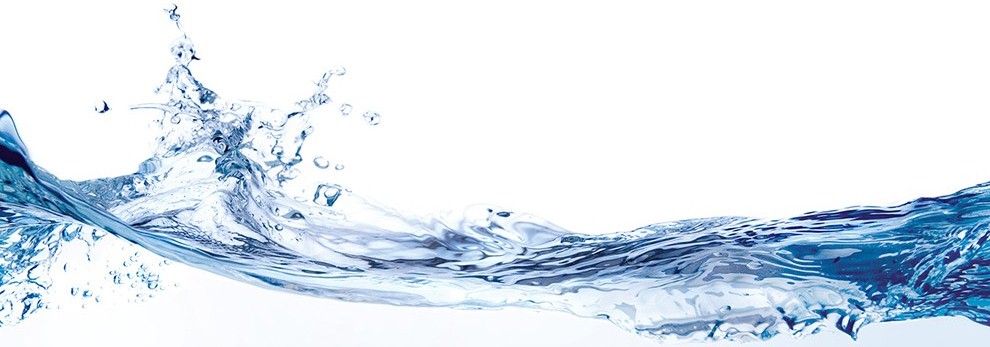 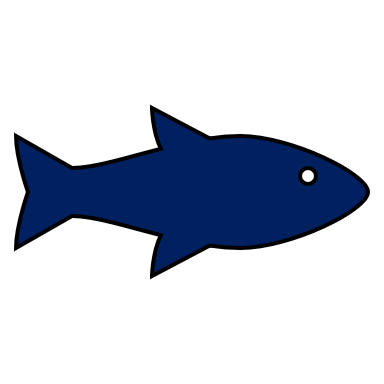 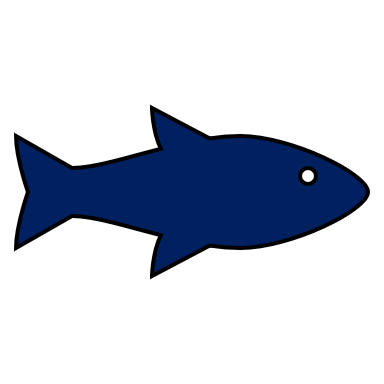 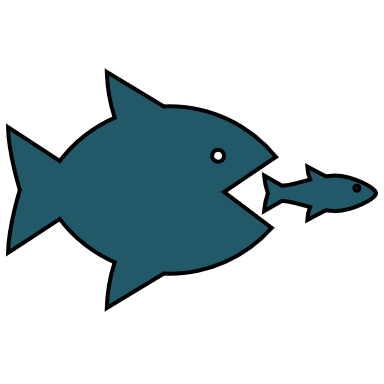 Πλεονεκτήματα της διαφήμισης
Μπορεί να δείξει πώς ένα προϊόν ή μάρκα συγκρίνεται ευνοϊκά με τους ανταγωνιστές. 
Τέλος, η διαφήμιση είναι ένα εξαιρετικό όχημα για τη δημιουργία εμπορικών σημάτων, καθώς μπορεί να δημιουργήσει ορθολογικές και συναισθηματικές συνδέσεις με μια εταιρεία ή προσφορά που μεταφράζεται σε καλή θέληση.
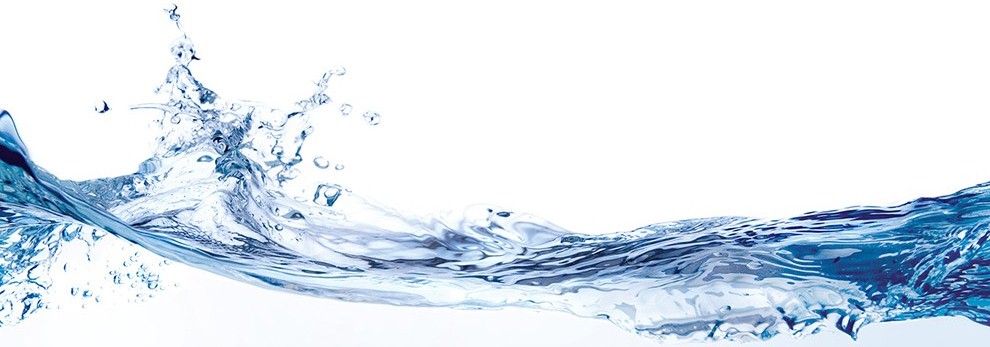 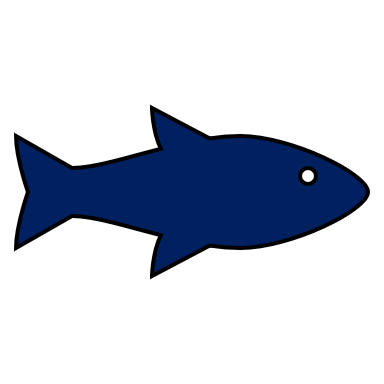 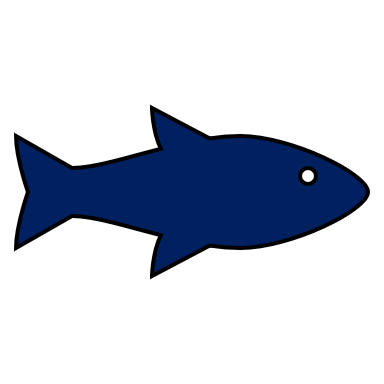 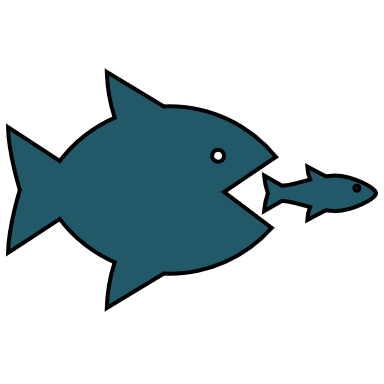 Μειονεκτήματα της διαφήμισης
Το κύριο μειονέκτημα της διαφήμισης είναι το κόστος. Οι έμποροι αμφισβητούν εάν αυτή η μέθοδος επικοινωνίας είναι πραγματικά οικονομικά αποδοτική για την προσέγγιση μεγάλων ομάδων. 

Στη σημερινή εποχή, είναι δύσκολο για τους εμπόρους να μετρήσουν την επιτυχία της διαφήμισης και να την συνδέσουν άμεσα με τις αλλαγές στις αντιλήψεις ή τη συμπεριφορά των καταναλωτών. 

Επειδή η διαφήμιση είναι ένα μονόδρομο μέσο, συνήθως υπάρχει μικρή άμεση ευκαιρία για ανατροφοδότηση και αλληλεπίδραση των καταναλωτών, ιδιαίτερα από καταναλωτές που συχνά αισθάνονται συγκλονισμένοι από ανταγωνιστικά μηνύματα της αγοράς.
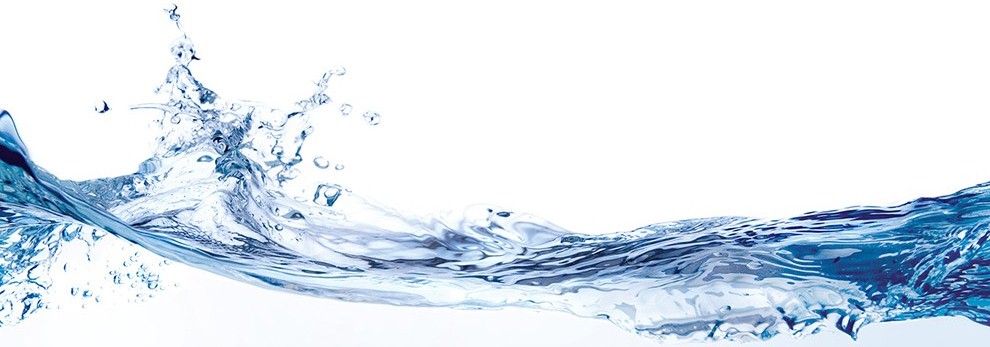 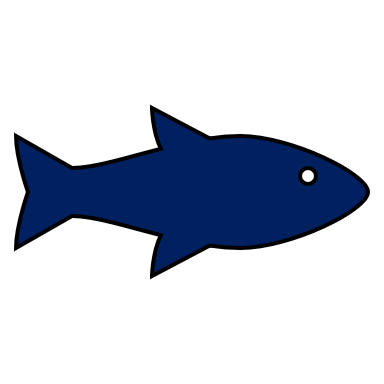 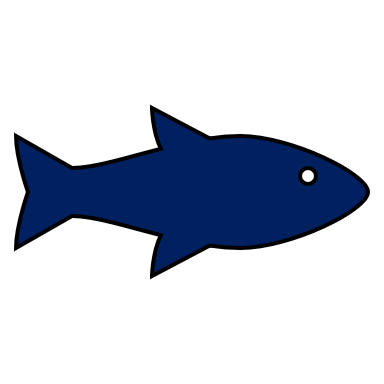 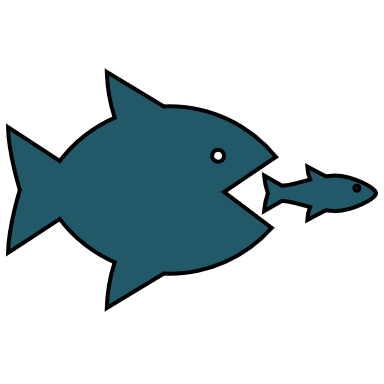 5
ΜΕΣΑ ΔΙΑΦΗΜΙΣΗΣ
Έντυπη διαφήμιση
Η έντυπη διαφήμιση ήταν η κύρια μέθοδος διαφήμισης για μικρές επιχειρήσεις πριν από την έλευση της ψηφιακής διαφήμισης. Τώρα, οι ιδιοκτήτες μικρές επιχειρήσεις διαπιστώνουν ότι το κόστος είναι υψηλότερο από το κόστος της ψηφιακής διαφήμισης. 

Ωστόσο, για τοπικές επιχειρήσεις ή επιχειρήσεις που στοχεύουν σε γηραιότερα και λιγότερο ψηφιακά εξοικιωμένα κοινά, η έντυπη διαφήμιση μπορεί να εξακολουθεί να είναι μια καλή επιλογή για τις διαφημιστικές τους δαπάνες. Η έντυπη διαφήμιση περιλαμβάνει διαφημίσεις εφημερίδων, διαφημίσεις περιοδικών και διαφημίσεις σε φυλλάδια.
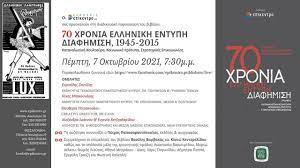 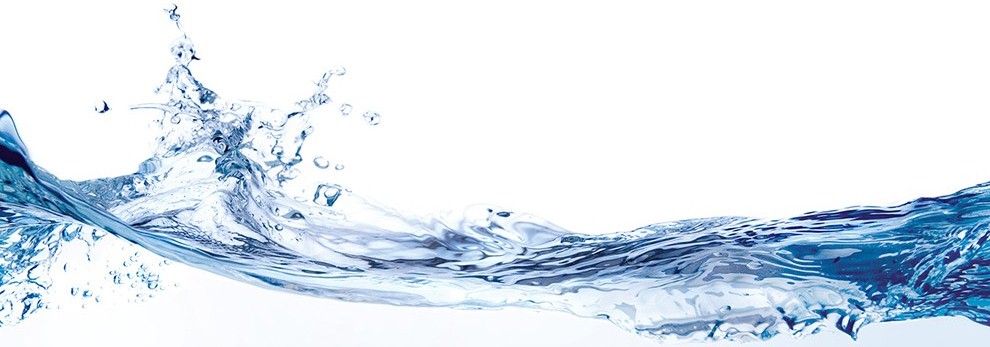 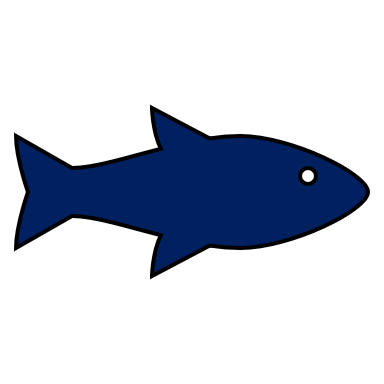 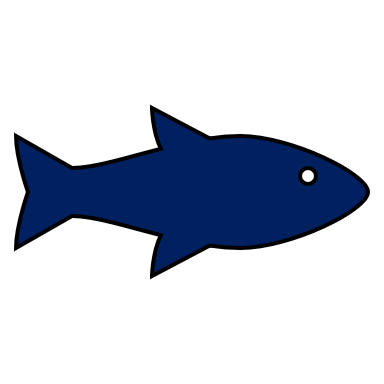 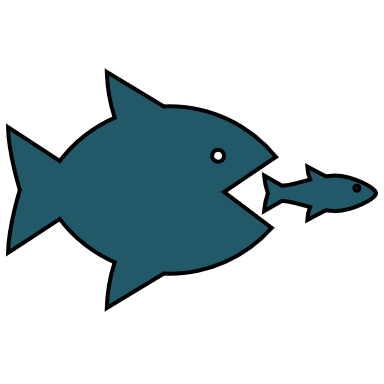 Αυτές οι διαφημίσεις προσφέρουν μια πλατφόρμα για να προβληθούν προϊόντα, υπηρεσίες ή μηνύματα σε μια ευρύτερη αναγνωστική κοινότητα. 

Οι διαφημίσεις στις εφημερίδες μπορούν να εμφανίζονται σε διάφορες μορφές, όπως: 
 
Κλασικές διαφημίσεις εικόνας: Αυτές οι διαφημίσεις περιλαμβάνουν μια εικόνα ή γραφικό στοιχείο, συνήθως με συνοδευτικό κείμενο, για να προωθήσουν το προϊόν ή την υπηρεσία. 
Αγγελίες καταχώρησης: Αυτοί οι τύποι διαφημίσεων είναι συνήθως μικρότεροι και πιο απλοί, περιλαμβάνοντας πληροφορίες για προϊόντα ή υπηρεσίες και στοιχεία επικοινωνίας. 
Διαφημιστικά ένθετα: Αυτοί είναι μεγαλύτεροι από τις κλασικές διαφημίσεις εικόνας και περιλαμβάνουν συνήθως περισσότερο περιεχόμενο, όπως πληροφορίες για τις εταιρείες και τις προσφορές τους. 
Παράρτηματα και ενθέτων: Ορισμένες εφημερίδες δημοσιεύουν παράρτηματα ή ενθέτων που περιλαμβάνουν διαφημίσεις για πολλές εταιρείες, προσφορές ή καταλόγους προϊόντων.
Εφημερίδες
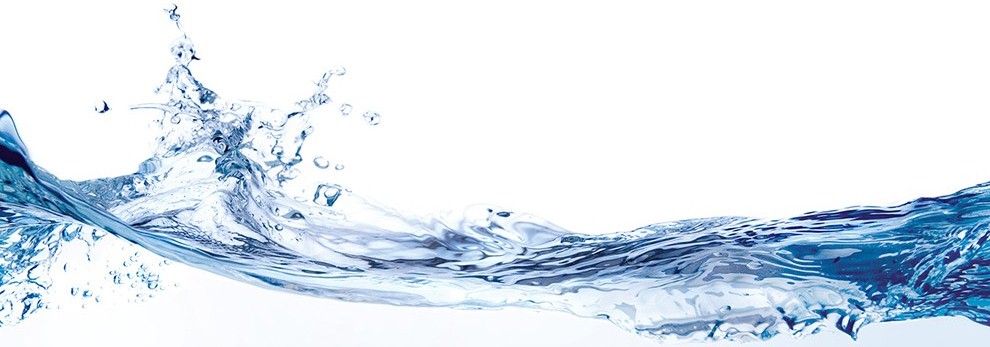 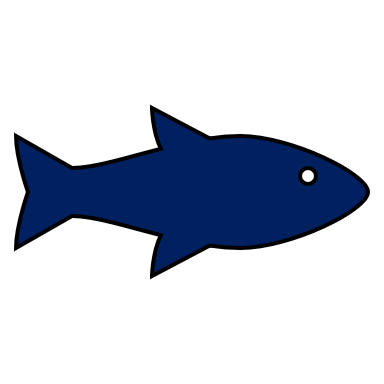 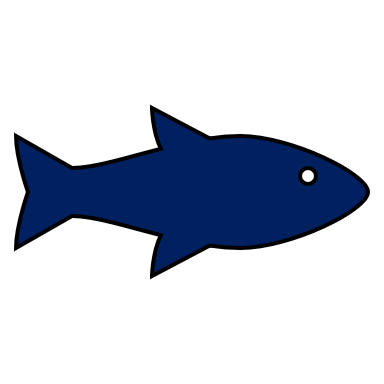 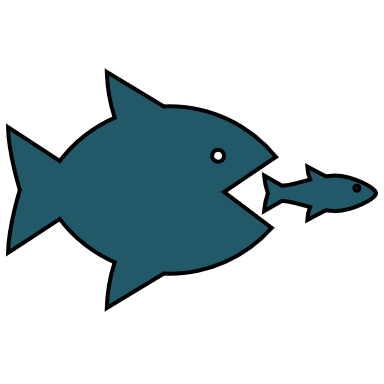 Οι διαφημίσεις στις εφημερίδες παρέχουν σημαντικά πλεονεκτήματα, όπως:

Εύκολη πρόσβαση: Οι εφημερίδες είναι διαδεδομένες και προσιτές σε πολλούς αναγνώστες, προσφέροντας ένα ευρύ κοινό για την προβολή των διαφημίσεων.
Τοπική και κατευθυνόμενη διαφήμιση: Οι εφημερίδες συνήθως καλύπτουν τοπικές ειδήσεις και γεγονότα, παρέχοντας τη δυνατότητα να φτάσουν το κοινό σε συγκεκριμένες περιοχές.
Μετρησιμότητα: Οι διαφημίσεις στις εφημερίδες μπορούν να μετρηθούν ως προς την απήχησή τους από τον αριθμό των πωλήσεων, των ερωτήσεων ή των απαντήσεων.
Εφημερίδες
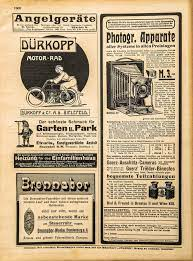 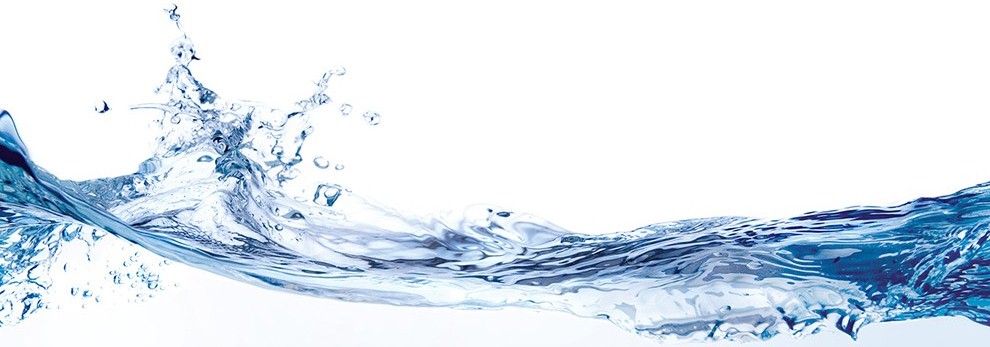 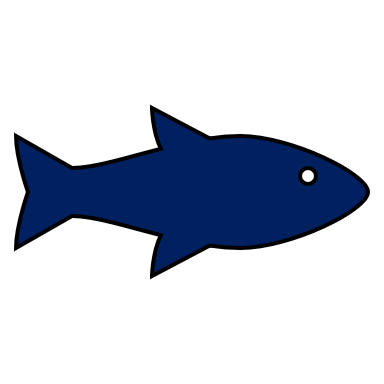 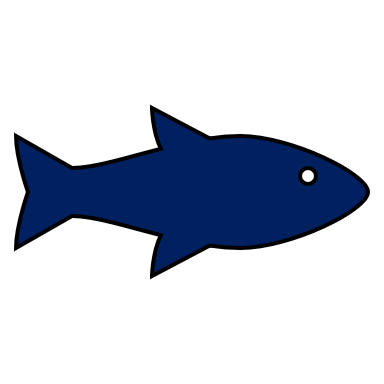 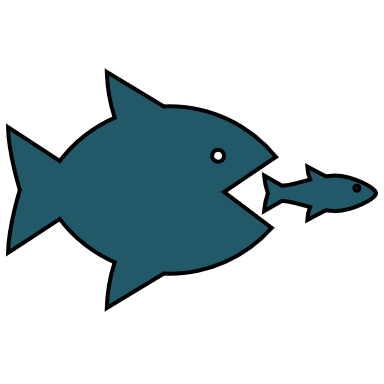 Περιοδικά
Οι διαφημίσεις στον περιοδικό τύπο αναφέρονται στις διαφημίσεις που δημοσιεύονται σε περιοδικά, τα οποία είναι έντυπα μέσα ενημέρωσης που κυκλοφορούν σε τακτική βάση και απευθύνονται σε συγκεκριμένο κοινό. Τα περιοδικά καλύπτουν διάφορα θέματα, όπως μόδα, ομορφιά, τέχνες, επιστήμη, αθλητισμός, λιχουδιές, και πολλά άλλα, έτσι ώστε να μπορούν να προσελκύσουν διαφορετικά ενδιαφερόμενα κοινά.
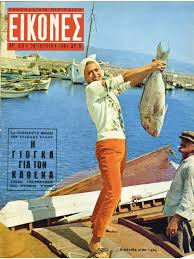 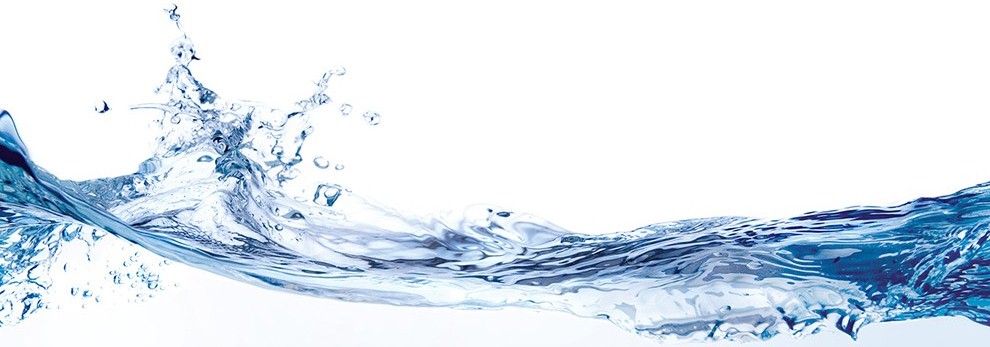 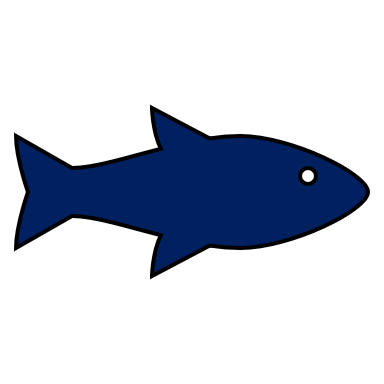 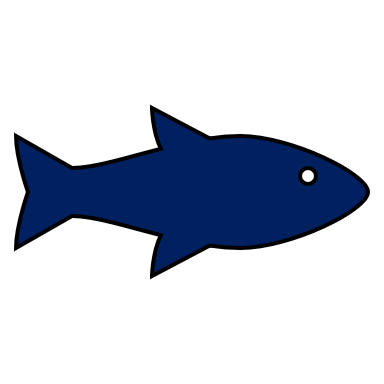 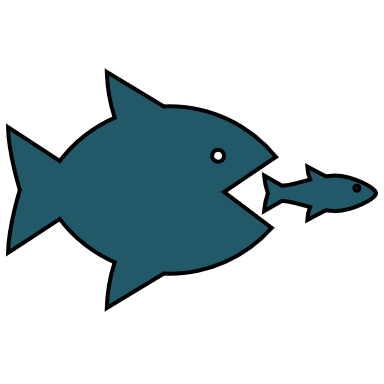 Περιοδικά
Οι διαφημίσεις στον περιοδικό τύπο μπορούν να παρουσιάζονται σε διάφορες μορφές, ανάλογα με το περιοδικό και τον στόχο τους: 
Διαφημίσεις μονοσέλιδων: Αυτοί είναι οι τύποι διαφημίσεων που καλύπτουν μια σελίδα ολόκληρη του περιοδικού Είναι ευρέως και εντυπωσιακά και συνήθως προσελκύουν το ενδιαφέρον του αναγνωστή. 
Διαφημίσεις δισέλιδων ή πολυσέλιδων: Οι διαφημίσεις αυτού του τύπου καλύπτουν δύο ή περισσότερες σελίδες και παρέχουν περισσότερο χώρο για να παρουσιάσουν το προϊόν ή την υπηρεσία με λεπτομερή πληροφορία. 
Διαφημίσεις μισής σελίδας ή τετράγωνων: Οι διαφημίσεις αυτού του μεγέθους καλύπτουν μισή σελίδα και συνήθως είναι πιο προσιτές σε μικρότερες επιχειρήσεις. Καταχωρήσεις μικρογραφιών: Αυτοί είναι οι μικρότεροι τύποι διαφημίσεων, που περιλαμβάνουν μια μικρή εικόνα και σύντομο κείμενο, χρησιμοποιώντας περιορισμένο χώρο.
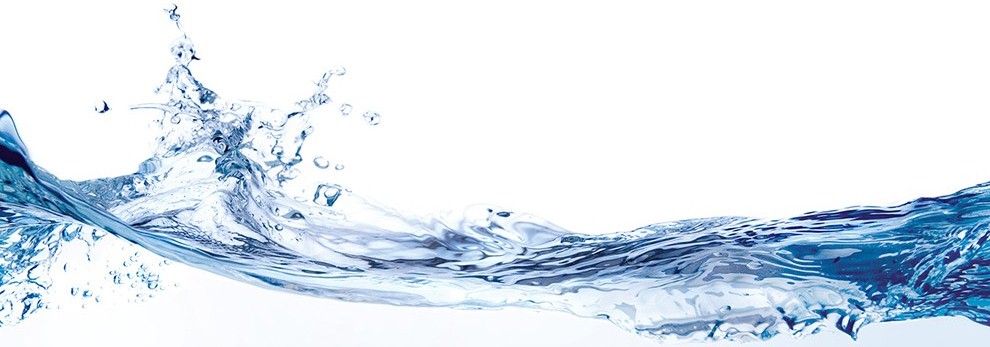 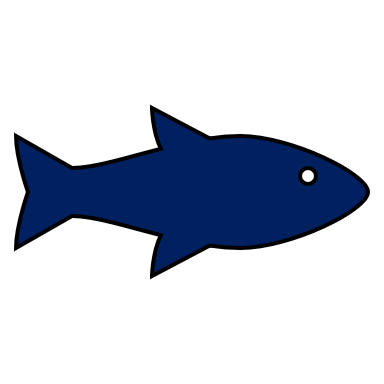 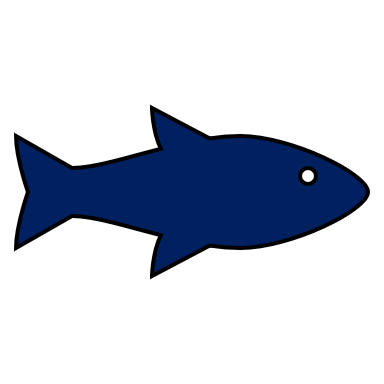 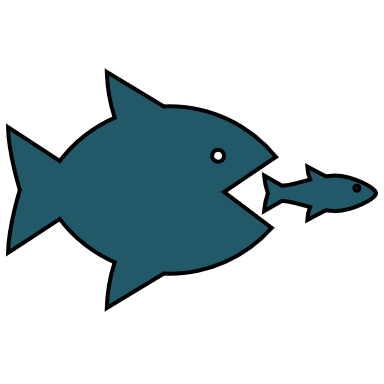 Περιοδικά
Ενσωματωμένες διαφημίσεις: Οι διαφημίσεις αυτού του είδους είναι ενσωματωμένες στο περιεχόμενο του περιοδικού και διατηρούν το στυλ και τον τόνο του περιοδικού για να δημιουργήσουν μια διακριτική παρουσίαση.

Οι ενσωματωμένες διαφημίσεις είναι εξαιρετικά αποτελεσματικές, καθώς διαφημίζουν το προϊόν ή την υπηρεσία με έναν πιο οργανικό τρόπο, κατακτώντας την εμπιστοσύνη των αναγνωστών και αποφεύγοντας την εντύπωση της "παρεμβολής" στο περιεχόμενο του περιοδικού.
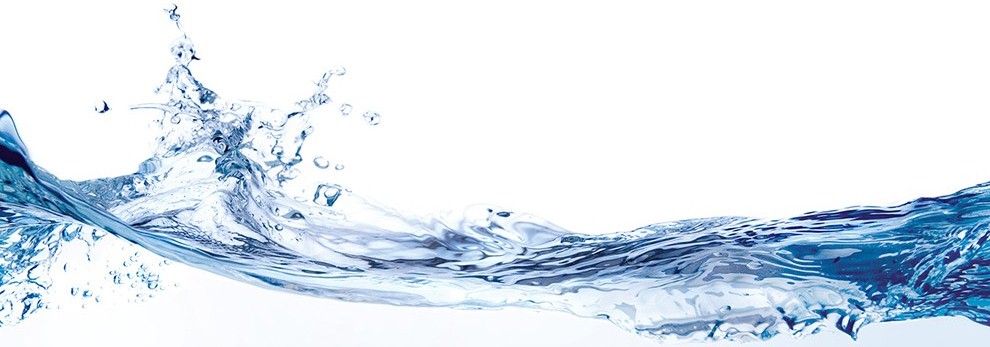 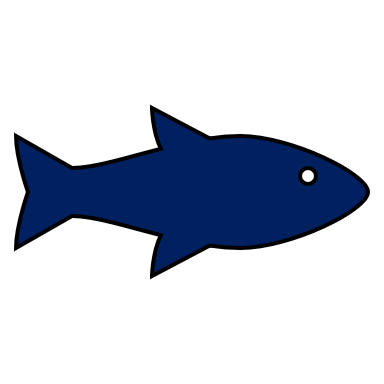 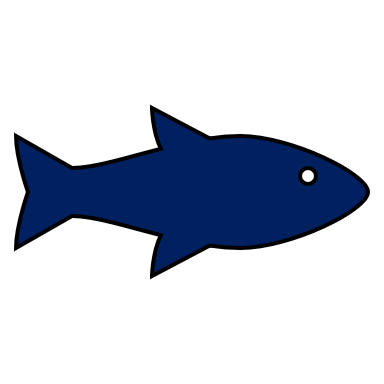 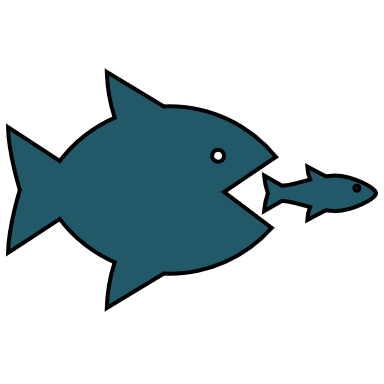 Περιοδικά
Πέραν των διαφορετικών μορφών διαφημίσεων, οι διαφημίσεις στον περιοδικό τύπο προσφέρουν και άλλα πλεονεκτήματα.
Στοχευμένο κοινό: Επιλέγοντας το κατάλληλο περιοδικό, οι αναγνώστες διαβάζουν πιο προσεκτικά και συγκεντρωτικά τα άρθρα και τις διαφημίσεις.
Διάρκεια και μόνιμη παρουσία: Διανέμονται για συγκεκριμένη περίοδο, επιτρέποντας στις διαφημίσεις να παραμένουν στο περιβάλλον τους για μεγαλύτερο χρονικό διάστημα. 
Επιπλέον πληροφορίες: Τα περιοδικά παρέχουν τη δυνατότητα για περισσότερες λεπτομέρειες, αξιοποιώντας περισσότερο χώρο για να παρουσιάσουν το προϊόν ή την υπηρεσία, τις προσφορές και τις εικόνες.
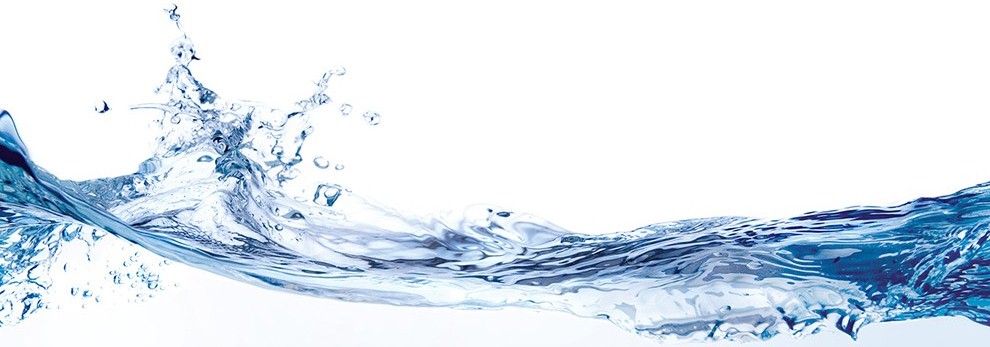 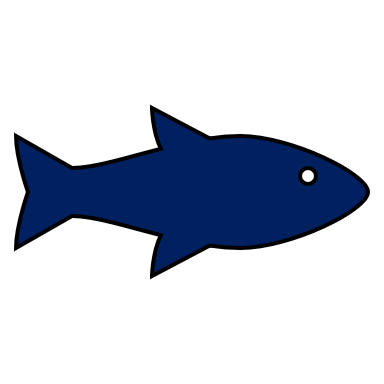 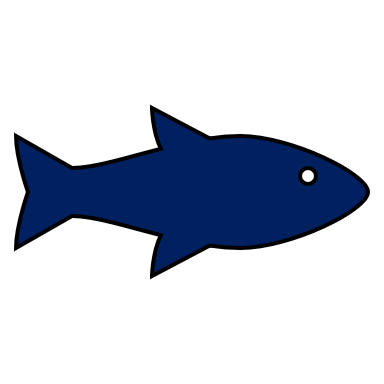 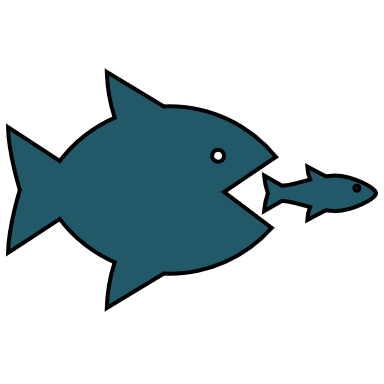 Περιοδικά
Παρ' όλα αυτά, η διαφήμιση στον περιοδικό τύπο μπορεί να είναι πιο ακριβή από τον ψηφιακό τρόπο διαφήμισης, ειδικά σε γνωστά περιοδικά με μεγάλη κυκλοφορία. Ωστόσο, η προβολή στα περιοδικά συνεχίζει να είναι δημοφιλής για πολλούς διαφημιστές λόγω των πλεονεκτημάτων που προσφέρει.
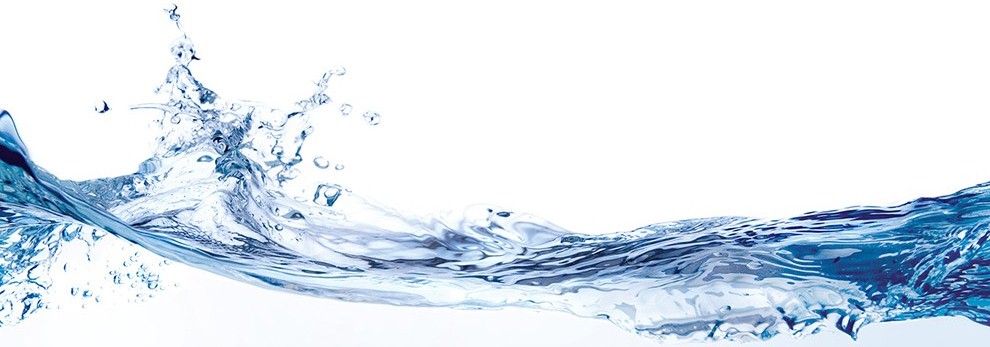 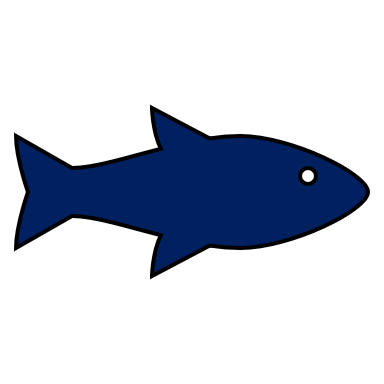 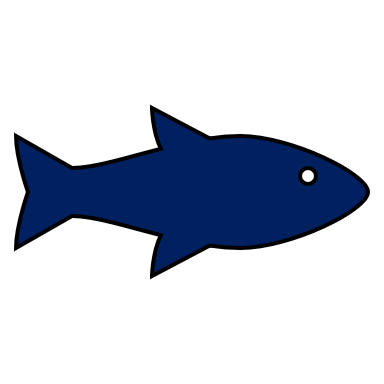 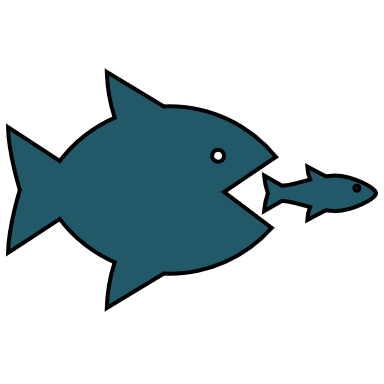 Διαφημίσεις αναμετάδοσης
Η διαφημιστική αναμετάδοση περιλαμβάνει μέσα μαζικής αγοράς όπως η τηλεόραση και το ραδιόφωνο. 
Η μετάδοση τηλεοπτικών διαφημίσεων, μπορεί να είναι απαγορευτική για τις μικρές επιχειρήσεις, εάν αυτές έχουν τοπικούς τηλεοπτικούς και ραδιοφωνικούς σταθμούς κοντά τους, το κόστος μπορεί να είναι χαμηλότερο και το κοινό θα είναι κοντά με την επιχείρηση. 
Το κόστος των διαφημίσεων μετάδοσης εξαρτάται από διάφορους παράγοντες, όπως η διάρκεια των διαφημίσεων (οι μεγαλύτερες τηλεοπτικές και ραδιοφωνικές διαφημίσεις θα κοστίζουν περισσότερο στον αέρα), η συχνότητα που παίζουν και η ώρα της ημέρας που μεταδίδονται. 
Τέλος, το κόστος παραγωγής των διαφημίσεων και η παραγωγή επαγγελματικών τηλεοπτικών διαφημίσεων μπορεί να είναι αρκετά υψηλό.
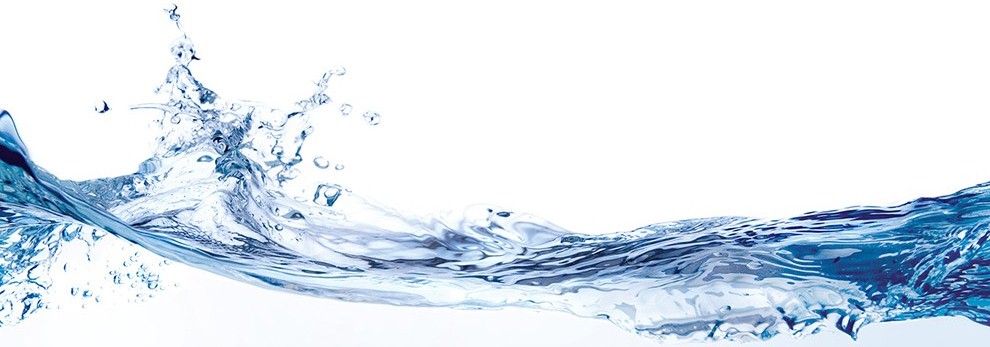 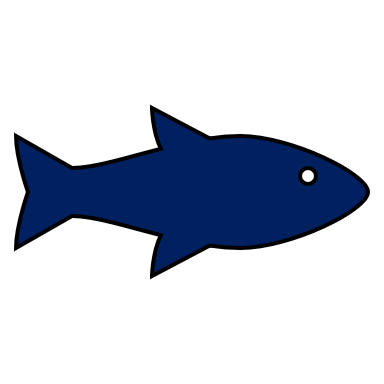 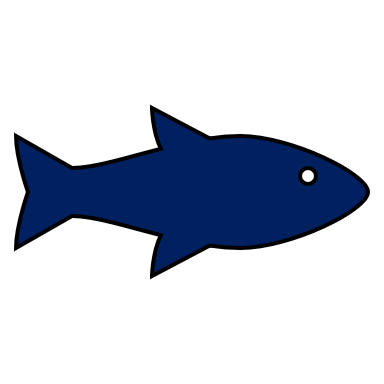 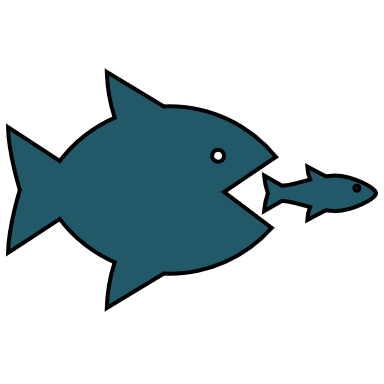 Τηλεόραση
Αποτελεί ένα μέσο το οποίο παρέχει εικόνα, ήχο, κίνηση και χρώμα, ιδιότητες  οι οποίες της δίνουν μεγάλες δυνατότητες για καλύτερη παρουσίαση του διαφημιζομένου προϊόντος. 

Ενδείκνυται για την προβολή προϊόντων μαζικής κατανάλωσης, αλλά παρουσιάζει χαμηλή επιλεκτικότητα, διότι δεν μπορεί να καθορίζει ποιοι θα βλέπουν τη διαφήμιση τη στιγμή που θα προβάλλεται και αν περιλαμβάνεται μέσα σε  εκείνους το κοινό στόχος. Επίσης, διαθέτει μικρή ευελιξία στο χρονικό προσδιορισμό και την κατανομή του διαφημιστικού  μηνύματος στις ζώνες ακροαματικότητας.
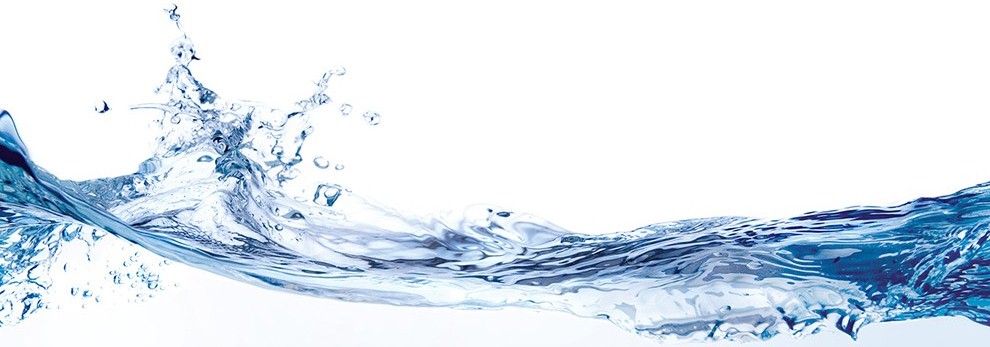 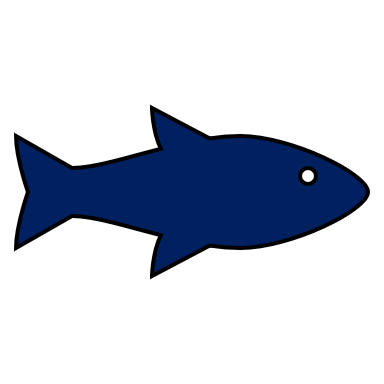 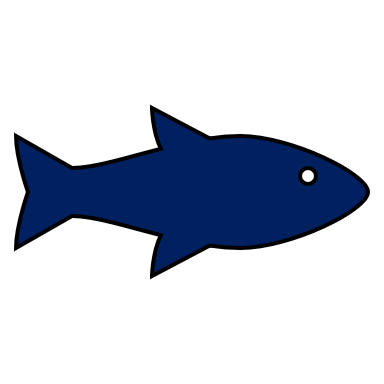 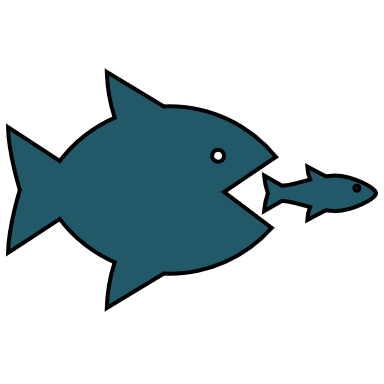 Τηλεόραση
Το κόστος παραγωγής μίας διαφήμισης διάρκειας 30-40 δευτερολέπτων κοστίζει συνήθως 25000 ευρώ, ενώ το κόστος προβολής της φτάνει τα 3000 ευρώ την κάθε φορά. 
Είναι δύσκολο για πολλές επιχειρήσεις να διαφημίζονται στην τηλεόραση. Για τις επειχηρήσεις που μπορούν να καλύψουν το κόστος, δε θεωρείται ιδιαίτερα υψηλό, αν συσχετισθεί με τον αριθμό των τηλεθεατών που παρακολουθούν κάποιο πρόγραμμα.
Η διάρκεια της τηλεοπτικής διαφήμισης είναι συνήθως μικρότερη από 1 λεπτό, έτσι κάθε διαφήμιση πρέπει να παρουσιάσει κάτι απλό και ευκολομνημόνευτο, ώστε να ξεχωρίσει ανάμεσα στις πολυάριθμες διαφημίσεις. 
Οι καταναλωτές ο τελικός στόχος των τηλεοπτικών διαφημίσεων, αλλά οι έμποροι αποτελούν ενδιάμεσους στόχους. Ένα προϊόν που προβάλλεται έχει μεγαλύτερες  πιθανότητες τοποθέτησης του στα ράφια ενός καταστήματος του λιανικού εμπορίου.
(Αθανασούλης,  1995)
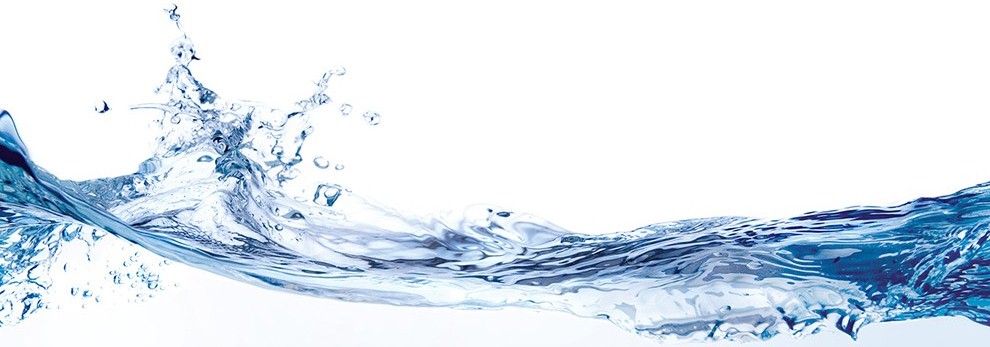 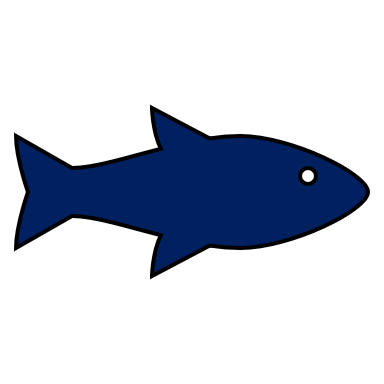 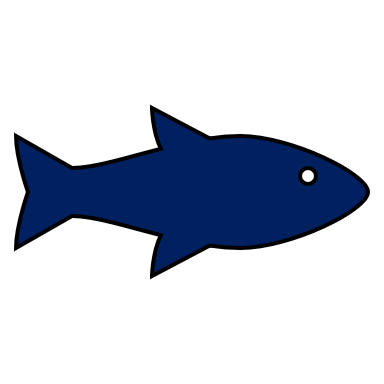 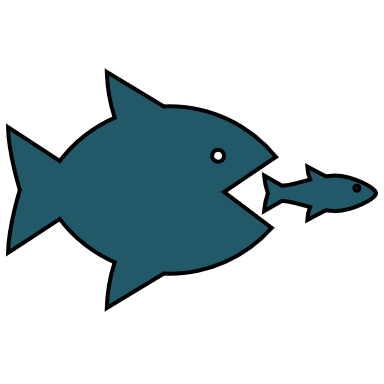 Ραδιόφωνο
Το µέσο αυτό είναι δυνατό να προκαλέσει άµεση ανταπόκριση και προσφέρει βοήθεια στο χτίσιµο της εικόνας και της φήµης µιας εταιρίας Ύστερα από την εφηµερίδα, το ραδιόφωνο έρχεται δεύτερο στις προτιµήσεις των µικρότερων εταιριών σαν µέσο προώθησης λόγω του µικρού κόστους. Προσφέρει την ευχέρεια προσέλκυσης των αγοραστών ενώ βρίσκονται ακόµα και εν κινήσει. 
(∆ουκίδης, Θεµιστοκλέους, ∆ράκος, & Παπαζαφειροπούλου, 1998)
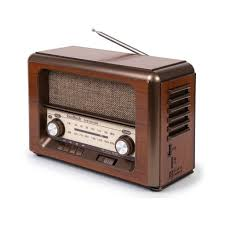 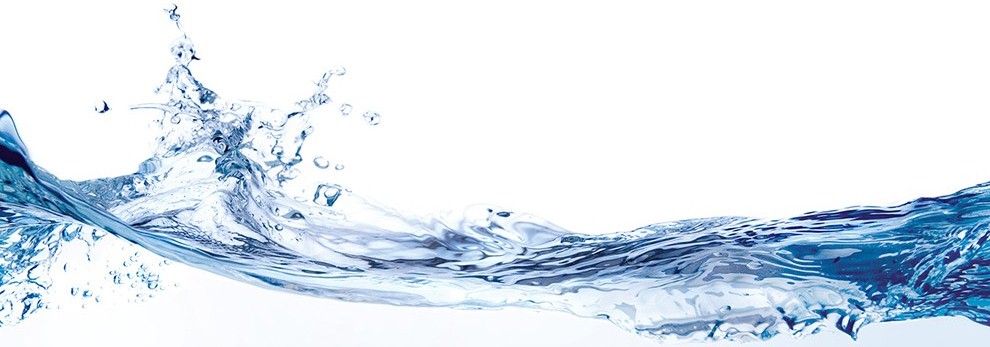 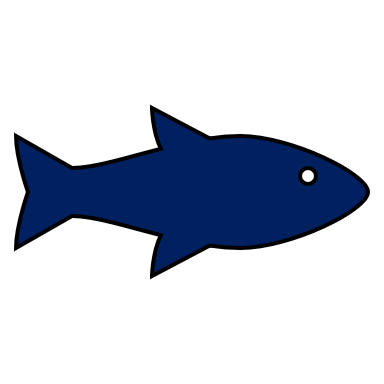 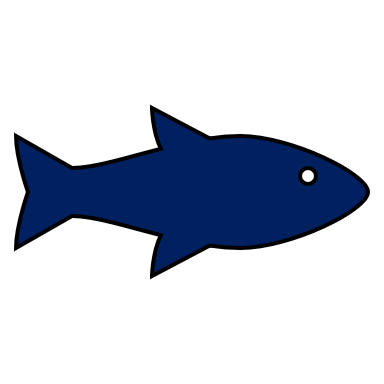 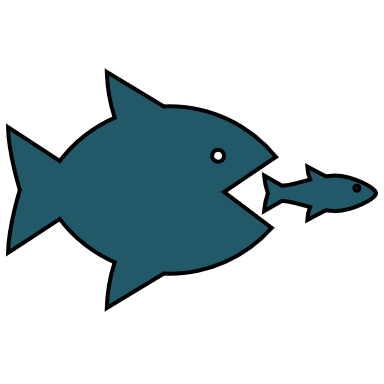 Ραδιόφωνο
Προτείνεται σαν διαφηµιστικό µέσο για τη δοκιµή καινούριων προϊόντων, επειδή το κοινό του είναι πιο νέο και λιγότερο συντηρητικό σε ότι έχει να κάνει µε τις αγοραστικές τους συνήθειες από κάποιον ο οποίος διαβάζει εφηµερίδες.
Ένα μειονέκτημά του, είναι πως αρκετοί ακροατές δεν έχουν σταθερές προτιµήσεις και αλλάζουν συχνά σταθµούς. Αυτό κάνει δύσκολη την επιλογή ενός κατάλληλου σταθµού για την οποία πρέπει να συνυπολογιστεί η συνολική ακροαµατικότητα του κοινού στο οποίο θέλουν να απευθυνθούν.
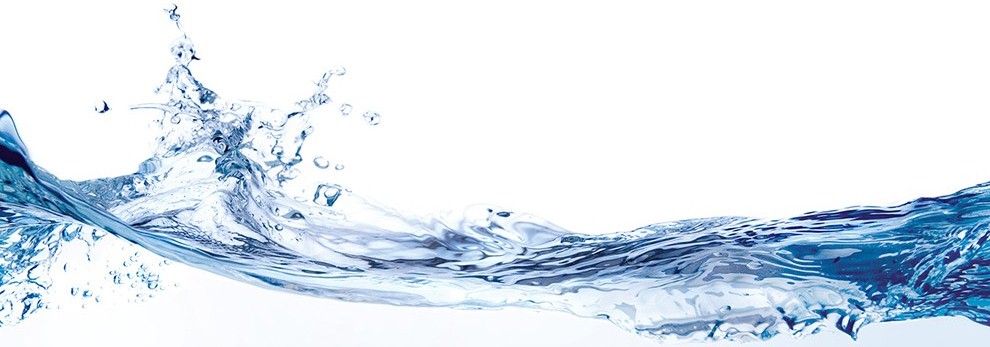 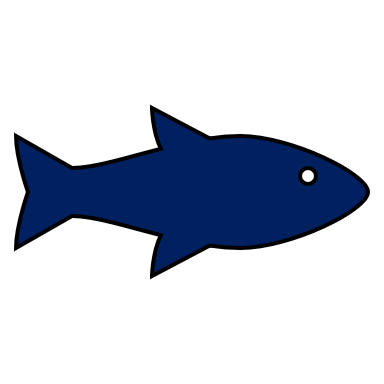 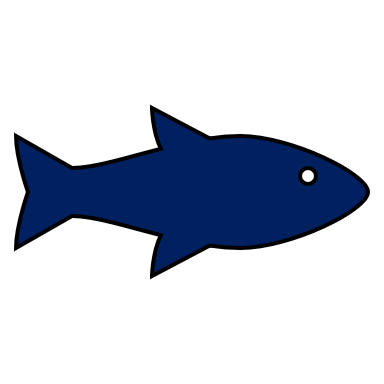 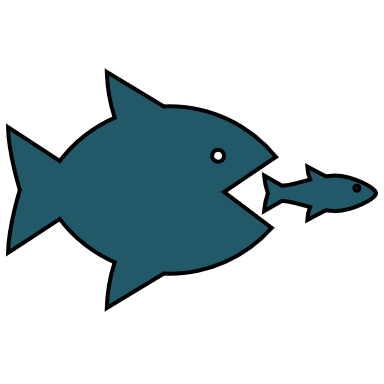 Υπαίθρια Διαφήμιση
Υπαίθριες διαφηµίσεις υπάρχουν πάνω σε αυτοκίνητα (π.χ. ταξί), στο έδαφος (π.χ. διαφημιστικές πινακίδες) ή και πάνω σε σπίτια (π.χ. διαφημιστικές ταμπέλες). Η ακτίνα δράσης σε τοπικό επίπεδο είναι µεγάλη, η διάρκεια ζωής τους είναι πολύ µεγάλη ενώ το έξοδο σχετικά µικρό.
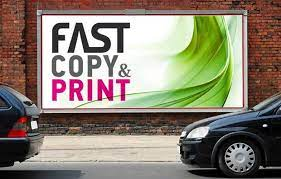 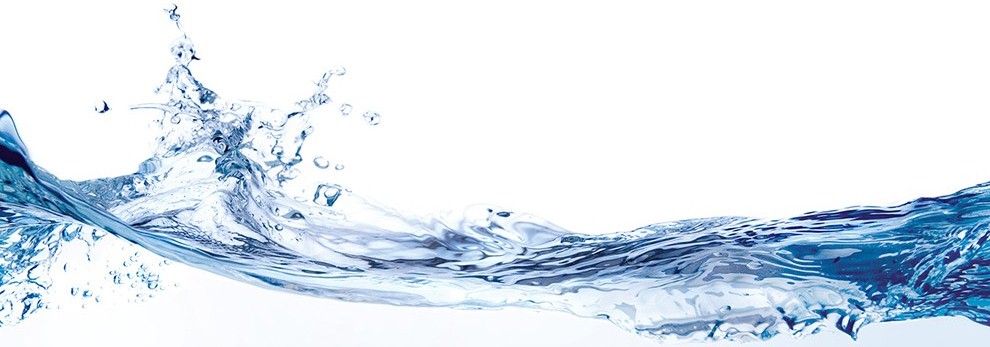 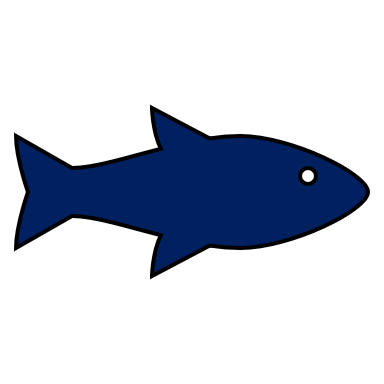 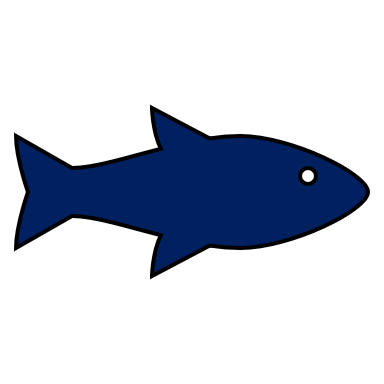 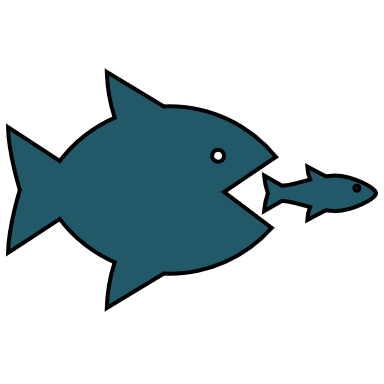 Ταχυδροµικές επιστολές
Το µέσο των ταχυδρομικών επιστολών έχει υψηλό κόστος διαφήµισης. Στοχεύουν σε ειδικό κοινό και μεταφέρουν το μήνυμα που μπορεί να είναι πολύ μεγάλο και να έχει και αρκετή λεπτοµέρεια. 
Με τις ταχυδρομικές επιστολές γίνεται ευκολότερη η προσωπική επαφή µεταξύ εταιρείας και υποψήφιου πελάτη. 
Το μειονέκτημά τους είναι ότι έχουν μεγάλο κόστος σε σχέση µε τα αποτελέσµατά τους.
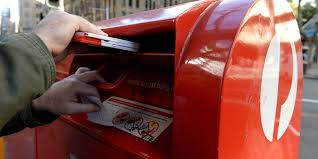 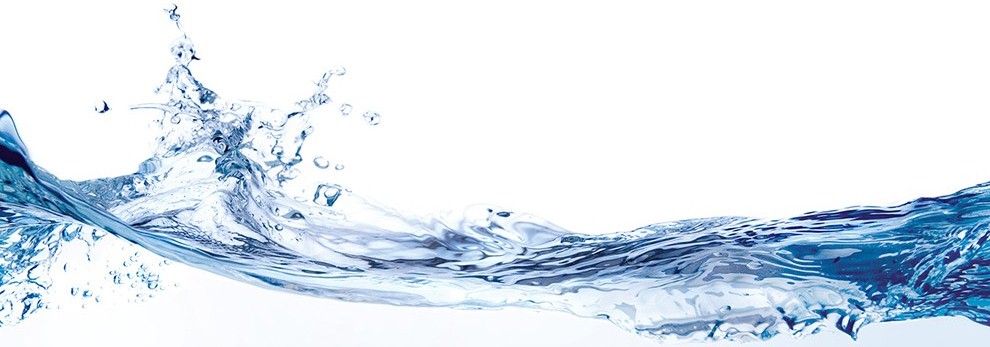 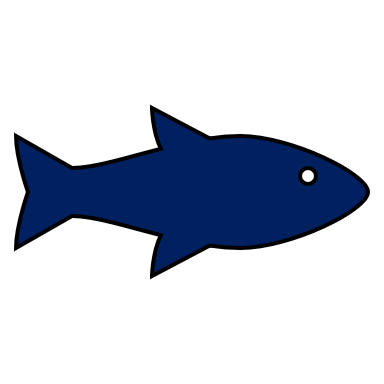 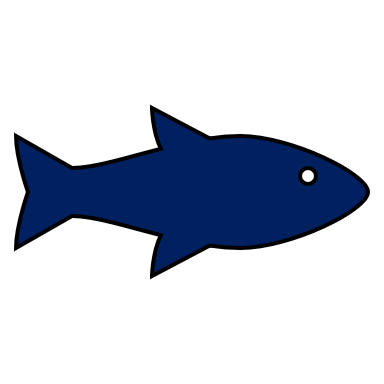 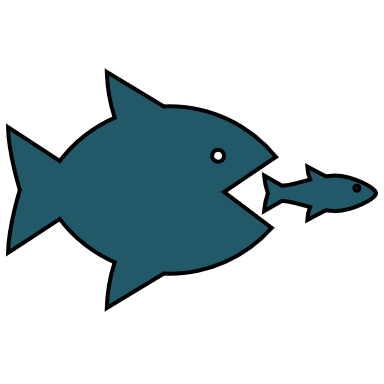 ΨΗΦΙΑΚΗ ΔΙΑΦΗΜΙΣΗ
6
Η ψηφιακή διαφήμιση ή αλλιώς διαδικτυακή διαφήμιση, ή διαδικτυακό μάρκετινγκ, είναι μια μορφή μάρκετινγκ και διαφήμισης που χρησιμοποιεί το διαδίκτυο για την προώθηση διαφημιστικών μηνυμάτων στους καταναλωτές.

Στις µέρες µας, αλλάζουν τα µέσα και ταχύτητα µεταφοράς της πληροφορίας και χτίζετται μία αμφίδρομη επικοινωνία μεταξύ του διαφημιζόμενου και του καταναλωτή. 

Η διαδικτυακή διαφήμιση περιλαμβάνει την προώθηση προϊόντων, υπηρεσιών ή ιδεών μέσω του διαδικτύου. Αυτή η μορφή διαφήμισης έχει γίνει ιδιαίτερα δημοφιλής και αποτελεσματική λόγω της ευρείας κάλυψης και της δυνατότητας να φτάσει στοχευμένα κοινό.
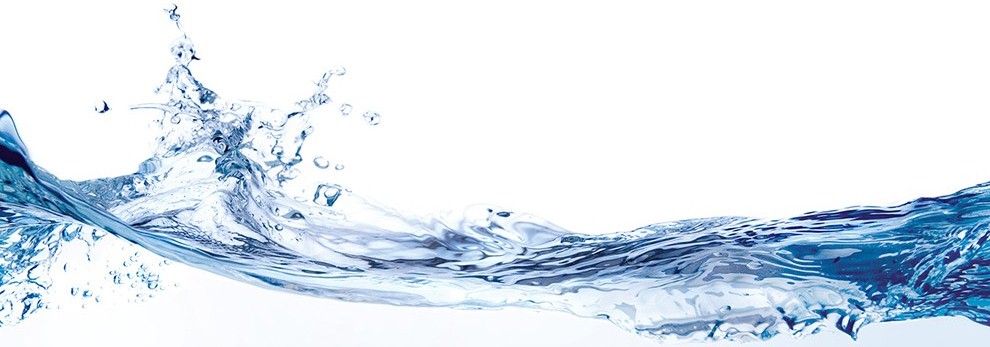 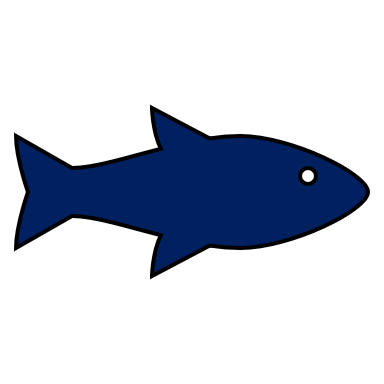 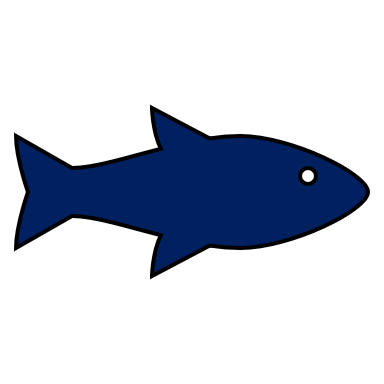 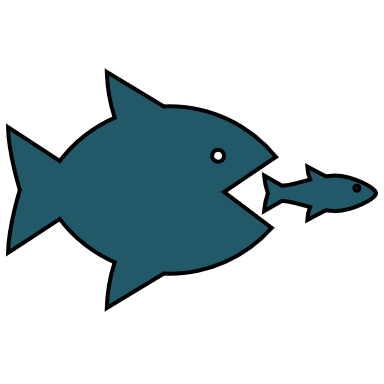 Διαδικτυακή διαφήμιση
Μερικά από τα κύρια μέσα διαδικτυακής διαφήμισης περιλαμβάνουν: 
Ιστοσελίδες: Διαφημίσεις που εμφανίζονται σε διάφορες ιστοσελίδες, συμπεριλαμβανομένων banner ads, display ads, και pop-up ads. 
Κοινωνικά Δίκτυα: Διαφημίσεις που εμφανίζονται σε κοινωνικά δίκτυα όπως Facebook, Instagram, Twitter κ.ά. 
Μηχανές Αναζήτησης: Διαφημίσεις που εμφανίζονται στις σελίδες αποτελεσμάτων μηχανών αναζήτησης όπως το Google, χρησιμοποιώντας τον μηχανισμό διαφημίσεων Google AdWords. 
Ηλεκτρονικό Ταχυδρομείο: Διαφημίσεις που περιλαμβάνονται σε email newsletters και μάρκετινγκ email.
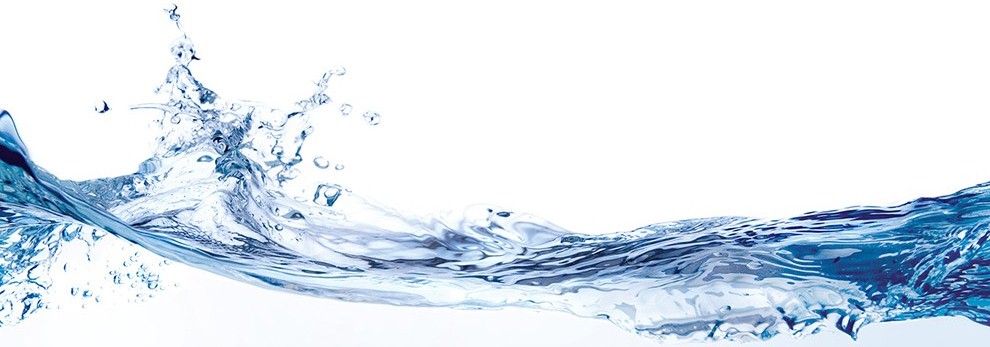 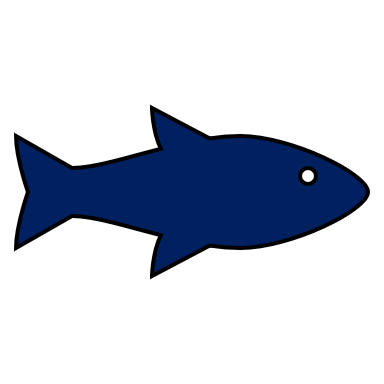 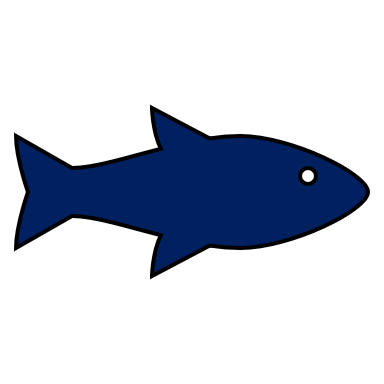 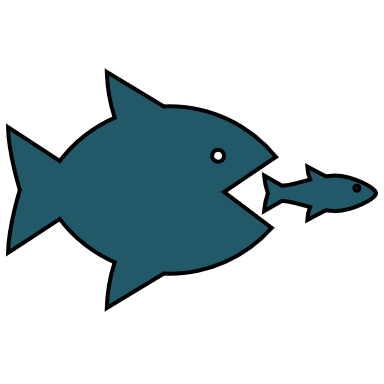 Διαδικτυακή διαφήμιση
Βίντεο: Διαφημίσεις που εμφανίζονται πριν, μετά ή κατά τη διάρκεια βίντεο περιεχομένου σε πλατφόρμες όπως το YouTube. 
Περιεχόμενο Ιστολογίου (Blog): Διαφημίσεις που ενσωματώνονται σε άρθρα ιστολογίων. Συνεργατικό Μάρκετινγκ (Affiliate Marketing): Διαφημίσεις που προωθούν προϊόντα ή υπηρεσίες και ανταμείβουν τους συνεργάτες για κάθε πώληση ή ενέργεια που πραγματοποιείται μέσω της διαφήμισής τους. 
Εφαρμογές και Κινητές Συσκευές: Διαφημίσεις που εμφανίζονται σε κινητές εφαρμογές και ιστότοπους που προβάλλονται σε κινητές συσκευές.
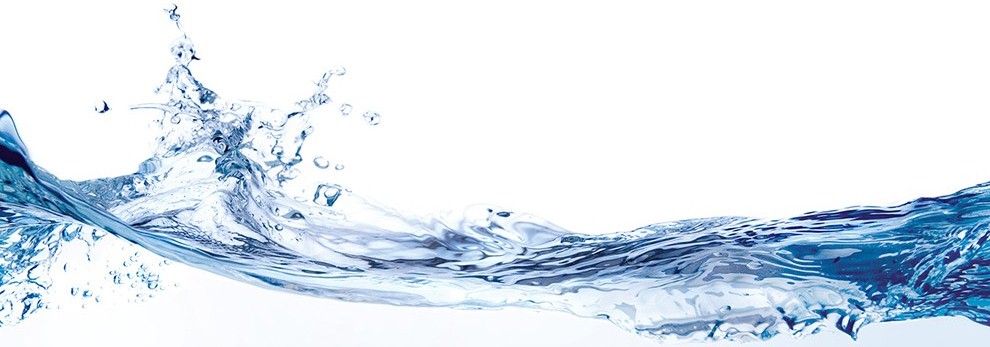 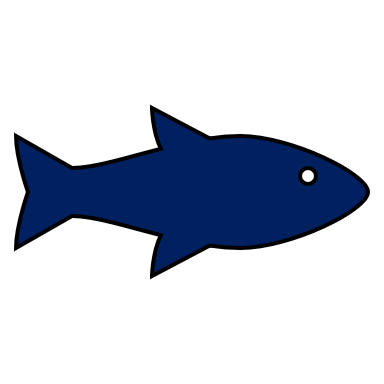 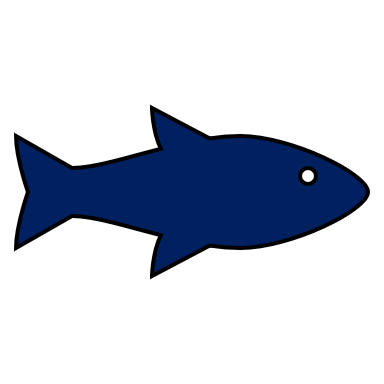 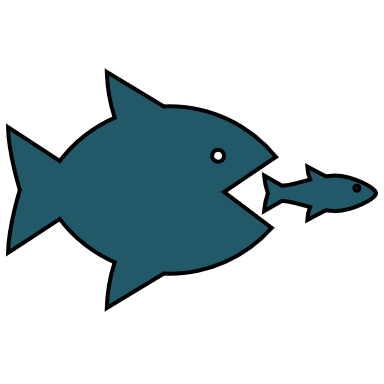 Διαδικτυακή διαφήμιση
Η διαδικτυακή διαφήμιση μπορεί να είναι στατική ή διαδραστική, και τοποθετείται στρατηγικά για να φτάσει το ακριβές κοινό που επιθυμεί να επιτύχει ο διαφημιζόμενος. Σημαντικό χαρακτηριστικό της διαδικτυακής διαφήμισης είναι ότι συχνά μπορεί να μετρηθεί η αποτελεσματικότητά της με βάση τον αριθμό των κλικ, ενεργειών, ή αγορών που προέκυψαν από αυτήν.
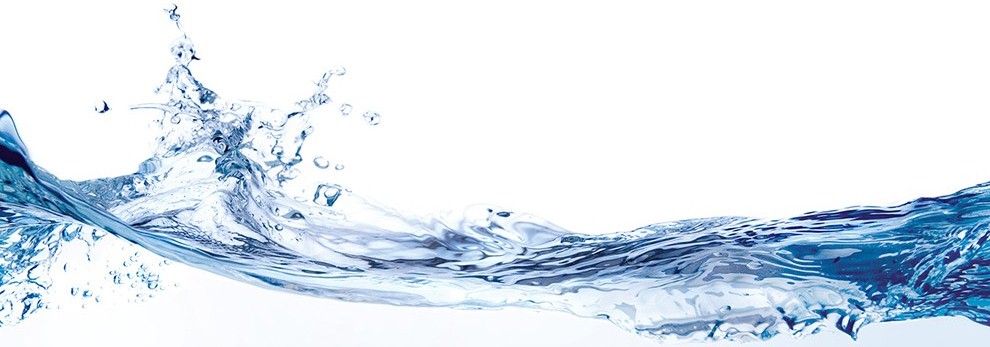 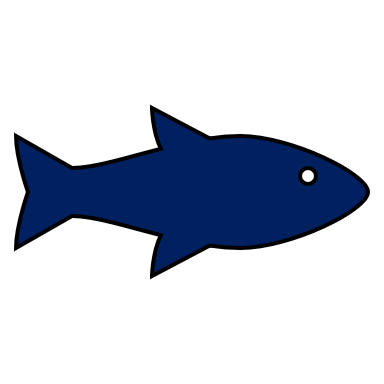 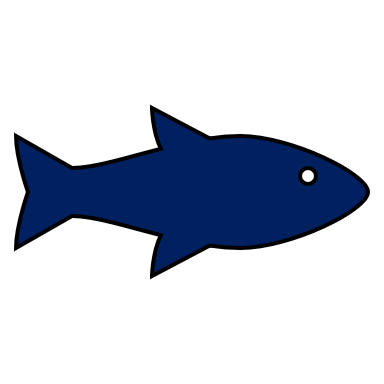 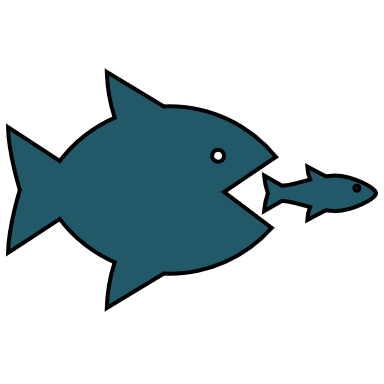 Η διαδικτυακή διαφήμιση έχει πολλά πλεονεκτήματα, τα οποία την καθιστούν μία από τις πιο αποτελεσματικές και δημοφιλείς μορφές διαφήμισης. Ορισμένα από τα κύρια πλεονεκτήματα περιλαμβάνουν: 

Κατανομή και προσβασιμότητα: Η διαδικτυακή διαφήμιση μπορεί να φτάσει μια τεράστια ποικιλία κοινού παγκοσμίως. Οι άνθρωποι που έχουν πρόσβαση στο διαδίκτυο μπορούν να δουν τις διαφημίσεις, ανεξαρτήτως τοποθεσίας και ώρας. 

Στοχευμένη διαφήμιση: Οι διαφημίσεις μπορούν να εστιάζουν σε συγκεκριμένες ομάδες κοινού με βάση τα διαθέσιμα δεδομένα χρηστών, όπως δημογραφικά στοιχεία, ενδιαφέροντα και συμπεριφορές, επιτρέποντας έτσι την προβολή των διαφημίσεων σε ανθρώπους που πιθανόν να ενδιαφέρονται για το προϊόν ή την υπηρεσία.
Πλεονεκτήματα διαδικτυακής διαφήμισης
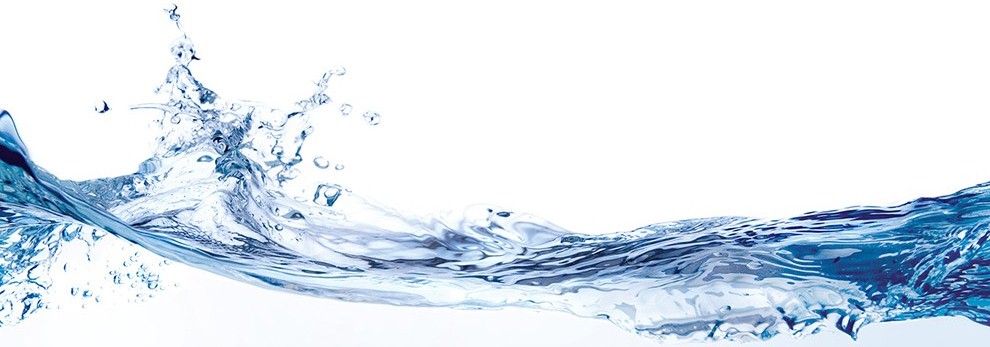 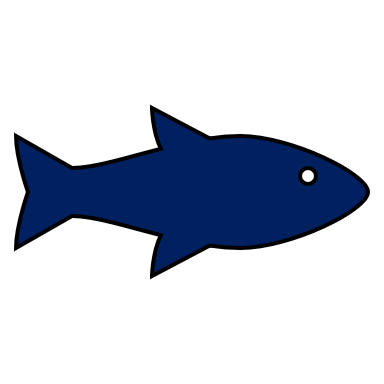 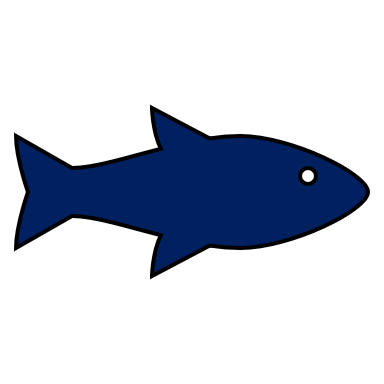 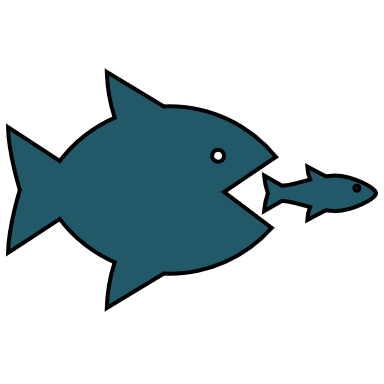 Αναλυτική μέτρηση: Μία από τις σημαντικότερες πτυχές της διαδικτυακής διαφήμισης είναι η δυνατότητα μέτρησης της αποτελεσματικότητάς της. Οι διαφημιστές μπορούν να παρακολουθούν τις ενέργειες των χρηστών, όπως κλικ, εμφανίσεις, μετατροπές και πωλήσεις, και να αξιολογούν το κόστος και την απόδοση της διαφήμισης.

Ευελιξία και προσαρμοστικότητα: Οι διαφημίσεις στο διαδίκτυο μπορούν να προσαρμοστούν εύκολα και γρήγορα. Οι διαφημιστές μπορούν να τροποποιούν το περιεχόμενο, την καμπάνια ή τον προϋπολογισμό τους χωρίς μεγάλη δυσκολία.

Αυξημένη αλληλεπίδραση: Η διαδικτυακή διαφήμιση μπορεί να ενθαρρύνει τη συμμετοχή των χρηστών και να διευκολύνει την αλληλεπίδραση με τις διαφημιζόμενες εταιρείες, είτε μέσω συνδέσμων, ειδικών προσφορών, διαγωνισμών κ.λπ.
Πλεονεκτήματα διαδικτυακής διαφήμισης
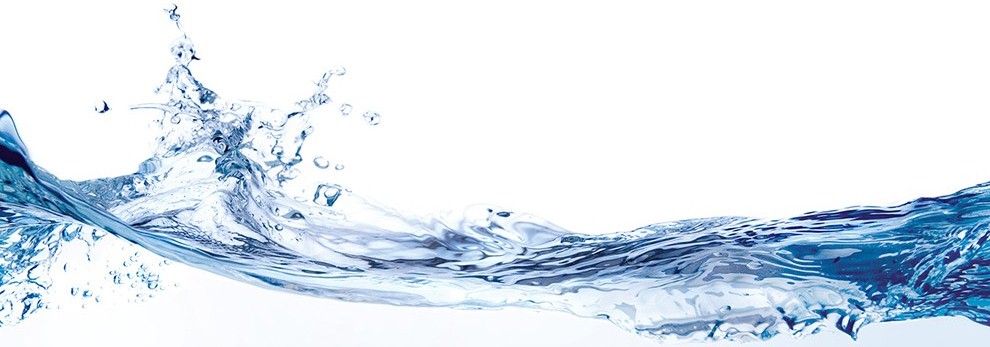 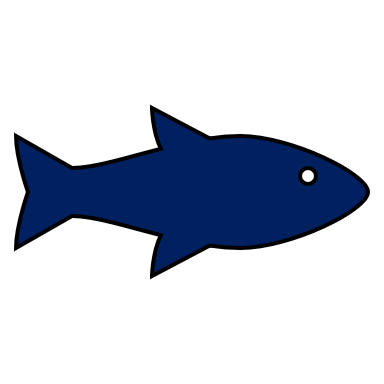 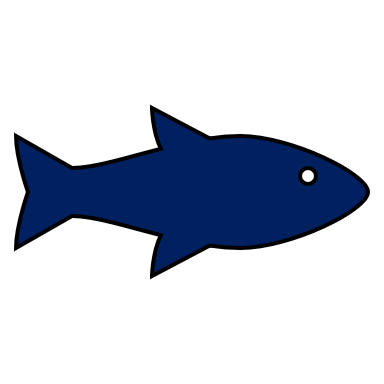 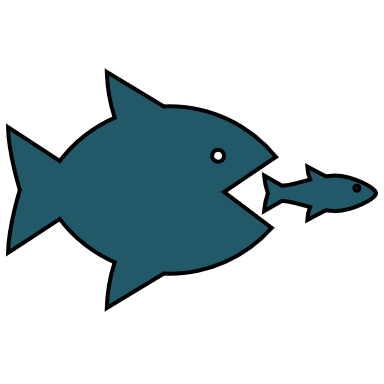 Ανταγωνιστικό κόστος: Συχνά, η διαδικτυακή διαφήμιση μπορεί να είναι πιο οικονομική σε σύγκριση με παραδοσιακές μορφές διαφήμισης, όπως τηλεόραση και εκτυπωμένα μέσα, ειδικά για μικρές και μεσαίες επιχειρήσεις.
Πλεονεκτήματα διαδικτυακής διαφήμισης
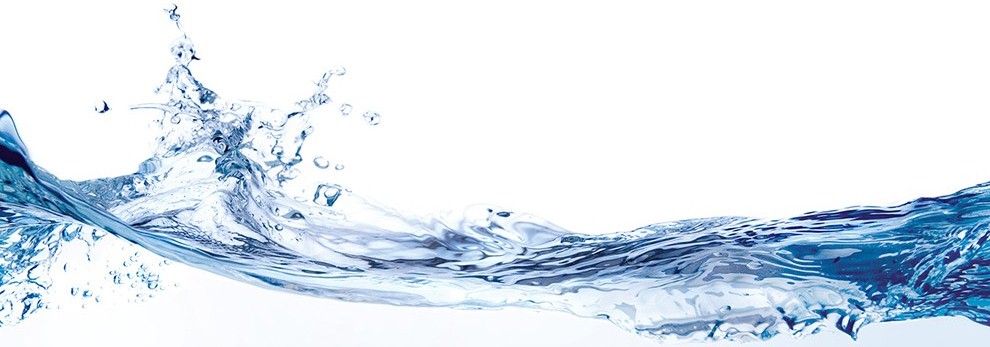 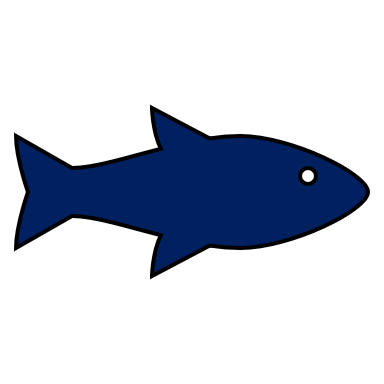 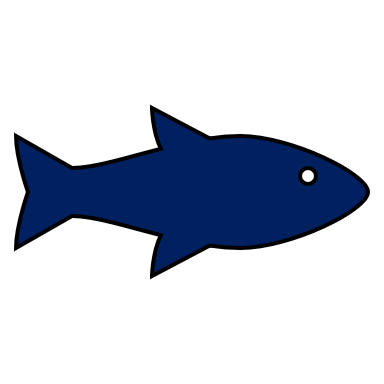 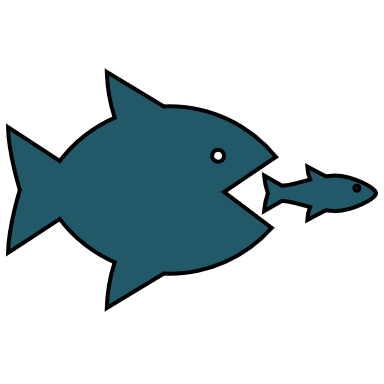 Η διαδικτυακή διαφήμιση επίσης έχει ορισμένα μειονεκτήματα που πρέπει να ληφθούν υπόψη:

Ανταγωνιστικότητα και κλικαρίσματα: Λόγω του μεγάλου αριθμού διαφημίσεων στο διαδίκτυο, ο ανταγωνισμός για την προσέλκυση της προσοχής των χρηστών είναι έντονος. Οι χρήστες συχνά αντιδρούν με κλικαρίσματα στις διαφημίσεις εν μέρει για να τις αγνοήσουν. 

Επιτροπή του διαφημιζόμενου μηνύματος: Μπορεί να υπάρχει μια τάση για αποφυγή ή απόρριψη διαφημίσεων από τους χρήστες, ειδικά εάν αντιμετωπίζονται ως ενοχλητικές ή μη σχετικές με το περιεχόμενο που παρακολουθούν. 

Φαινόμενο "Banner Blindness": Οι χρήστες μπορεί να αναπτύξουν "banner blindness", που σημαίνει ότι αγνοούν συστηματικά τις διαφημίσεις που εμφανίζονται στην περιοχή των banners, γεγονός που μπορεί να μειώσει την αποτελεσματικότητα των banner ads.
Μειονεκτήματα διαδικτυακής διαφήμισης
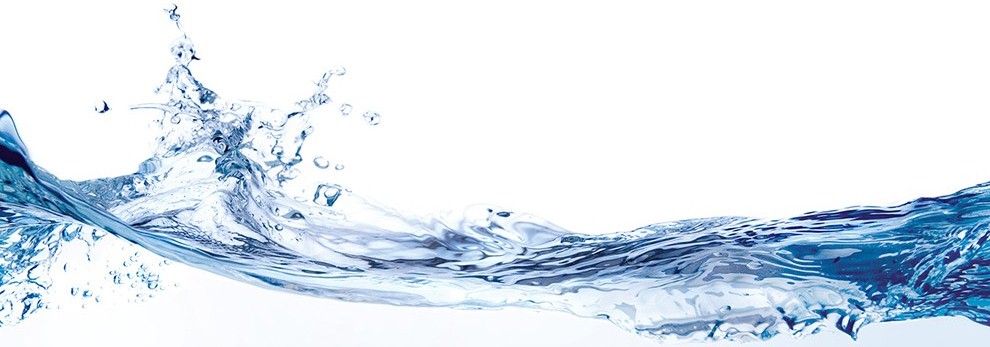 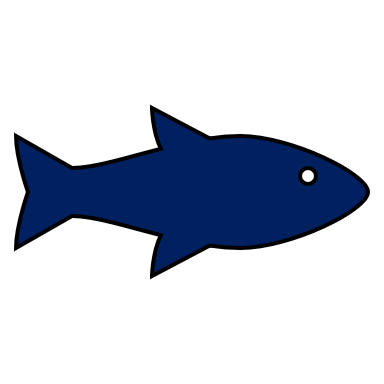 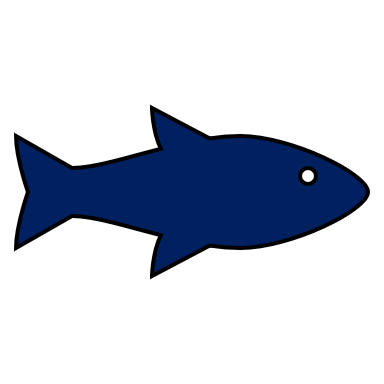 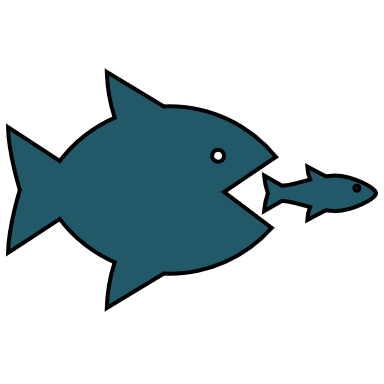 Μειονεκτήματα διαδικτυακής διαφήμισης
Περίπλοκες μετρήσεις: Παρά τη δυνατότητα αναλυτικής μέτρησης, η αξιολόγηση της πραγματικής απόδοσης μιας διαφημιστικής καμπάνιας μπορεί να είναι πολύπλοκη λόγω των διάφορων παραγόντων που επηρεάζουν την αποτελεσματικότητά της.

Αναποτελεσματικός έλεγχος περιεχομένου: Σε ορισμένες πλατφόρμες, οι διαφημίσεις μπορεί να εμφανίζονται δίπλα σε ακατάλληλο ή αμφιλεγόμενο περιεχόμενο, προκαλώντας προβλήματα στην εικόνα του διαφημιζόμενου. 


Παρόλα αυτά, αν κατανοηθούν και διαχειριστούν σωστά, αυτά τα μειονεκτήματα μπορούν να αντιμετωπιστούν και η διαδικτυακή διαφήμιση παραμένει ισχυρό μέσο προώθησης προϊόντων και υπηρεσιών
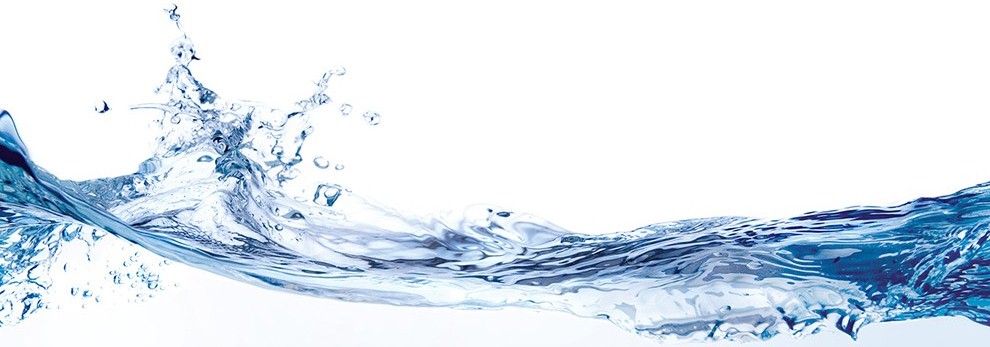 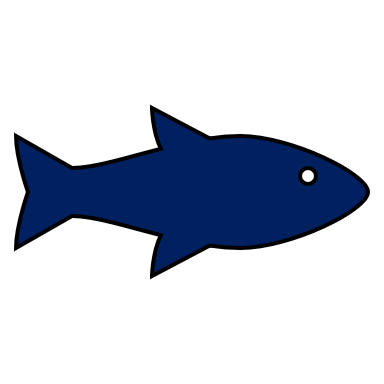 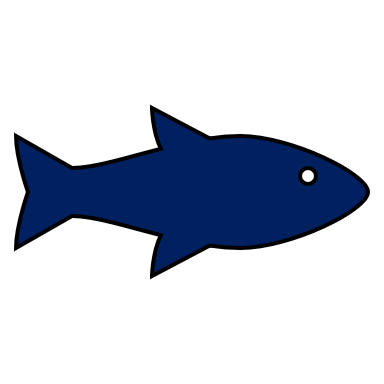 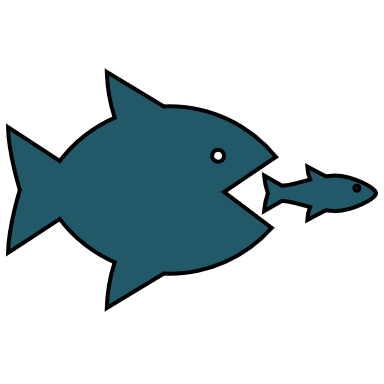 ΔΙΑΦΗΜΙΣΗ ΜΕΣΩ SOCIAL MEDIA
7
Η διαφήμιση μέσω social media αναφέρεται στην πρακτική της προώθησης προϊόντων, υπηρεσιών ή ιδεών μέσω κοινωνικών δικτύων. Τα κοινωνικά δίκτυα είναι δημοφιλείς πλατφόρμες στο διαδίκτυο όπου οι χρήστες δημιουργούν προφίλ, αλληλεπιδρούν με άλλους χρήστες, κοινοποιούν περιεχόμενο και μοιράζονται πληροφορίες.

Η διαφήμιση μέσω social media προσφέρει τη δυνατότητα να φτάσετε σε μεγάλο αριθμό χρηστών, να στοχεύσετε το κοινό σας βάσει διάφορων κριτηρίων, να δημιουργήσετε διαφημίσεις με ποικίλες μορφές περιεχομένου (κείμενο, εικόνες, βίντεο κ.λπ.) και να μετρήσετε την απόδοση των διαφημίσεών σας μέσω στατιστικών δεδομένων και μετρήσεων. Ωστόσο, είναι σημαντικό να έχετε στο νου ότι οι διαφημίσεις στα κοινωνικά δίκτυα πρέπει να διατηρούνται σε αρμονία με την κοινότητα των χρηστών και να παρέχουν αξία και ενδιαφέρον για να είναι αποτελεσματικές
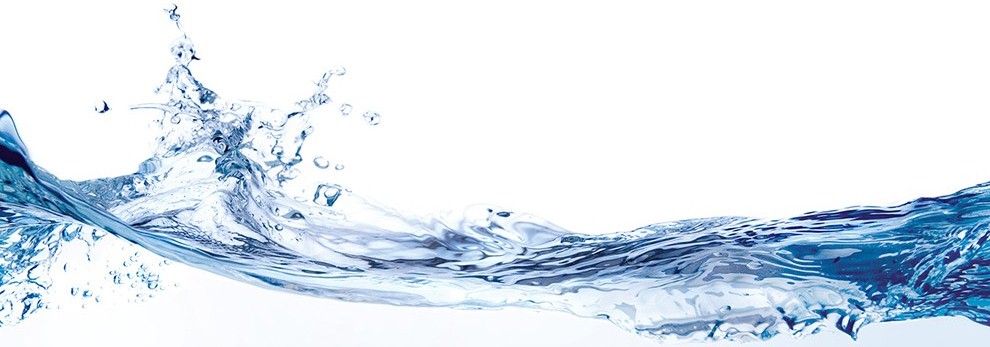 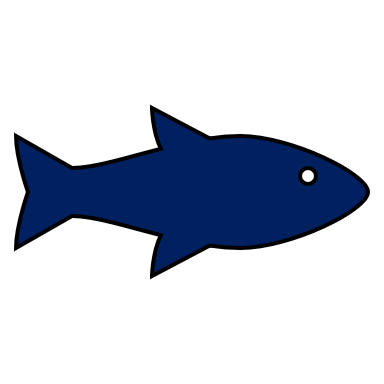 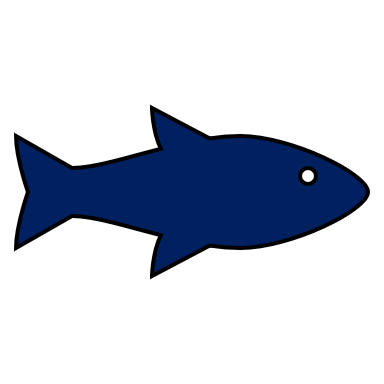 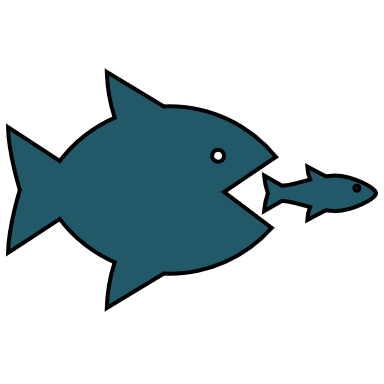 Κάποια από τα πιο δημοφιλή κοινωνικά δίκτυα που περιλαμβάνουν δυνατότητες διαφήμισης είναι τα εξής:
Facebook: Επιτρέπει διαφημίσεις σε μορφές όπως τα sponsored posts (χορηγούμενες δημοσιεύσεις), carousel ads, video ads και άλλα.
Instagram: Το Instagram επιτρέπει διαφημίσεις σε μορφές όπως τα sponsored posts, Instagram Stories ads, carousel ads, και IGTV ads.
YouTube: Διαφημίσεις πριν, κατά τη διάρκεια ή μετά τα βίντεο που παρακολουθούν οι χρήστες.
Twitter: Διαφημίσεις σε μορφή promoted tweets (προωθούμενες αναρτήσεις), promoted accounts και promoted trends.
Pinterest: Διαφημίσεις σε μορφή promoted pins (προωθούμενα pins).
LinkedIn: Διαφημίσεις στο LinkedIn περιλαμβάνουν sponsored content, sponsored InMail (μηνύματα), και display ads.
Δημοφιλή κοινωνικά δίκτυα
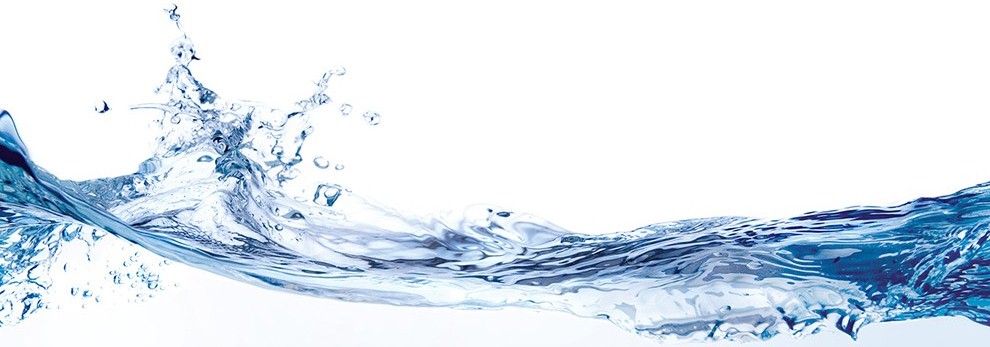 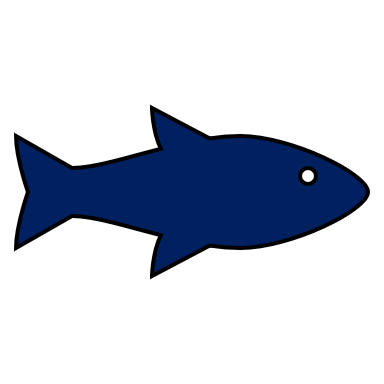 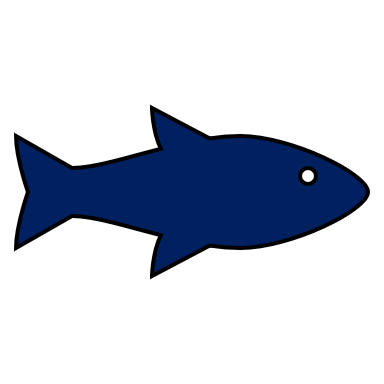 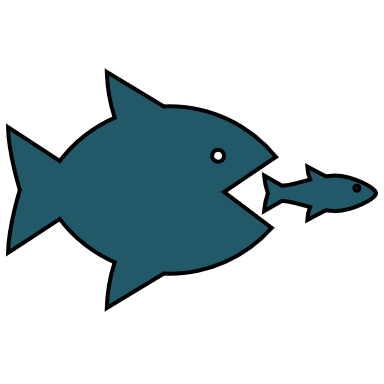 ΚΩΔΙΚΑΣ ΔΙΑΦΗΜΙΣΤΙΚΗΣ ΔΕΟΝΤΟΛΟΓΙΑΣ
8
Ο κώδικας διαφημιστικής δεοντολογίας θεσπίζει τους κανόνες και τις ηθικές αρχές που πρέπει να τηρούν οι διαφημιστές και οι επαγγελματίες του κλάδου της διαφήμισης κατά τη διάρκεια των διαφημιστικών τους ενεργειών. 

Ο σκοπός του κώδικα διαφημιστικής δεοντολογίας είναι να προστατεύει το κοινό, να διασφαλίζει διαφάνεια και ειλικρίνεια στις διαφημιστικές ενέργειες και να προβάλλει την ποιότητα και τον επαγγελματισμό στη διαφημιστική βιομηχανία.

Ο κώδικας διαφημιστικής δεοντολογίας μπορεί να διαφέρει ανάλογα με τη χώρα. Οι διαφημιστές και οι διαφημιστικές εταιρείες αναμένεται να τηρούν τον κώδικα διαφημιστικής δεοντολογίας που ισχύει στην περιοχή όπου λειτουργούν, προκειμένου να διατηρούν την εμπιστοσύνη του κοινού και να διασφαλίζουν την αξιοπιστία των διαφημίσεών τους.
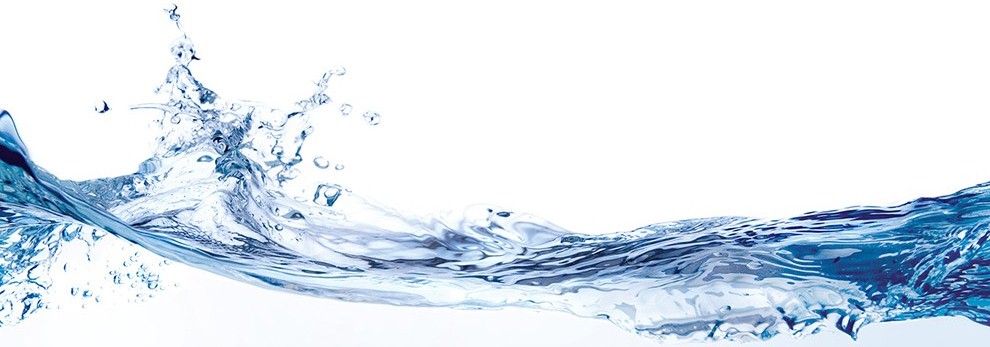 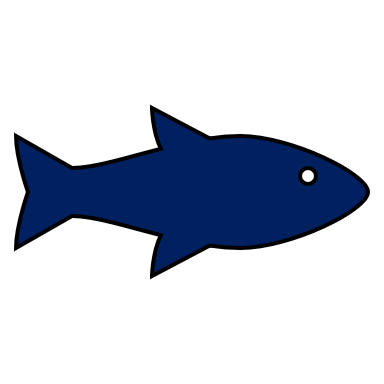 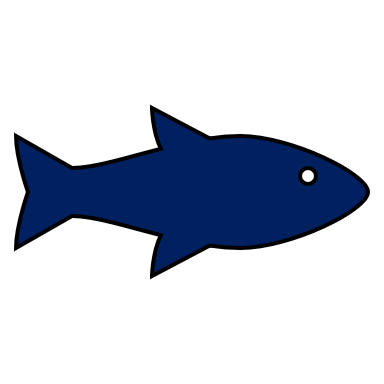 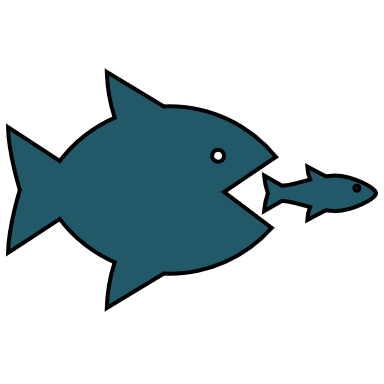 Αρχές κώδικα διαφημιστικής δεοντολογίας
Ο κώδικας διαφημιστικής δεοντολογίας περιλαμβάνει διάφορες αρχές και κανόνες που αφορούν τους ακόλουθους τομείς:

Ειλικρίνεια και ακρίβεια: Διαφημίσεις πρέπει να είναι αληθινές, ακριβείς και να μην παραπλανούν το κοινό σχετικά με τα προϊόντα ή τις υπηρεσίες που προσφέρονται.

Σεβασμός του κοινού: Οι διαφημίσεις πρέπει να σέβονται την ευαισθησία και τις ανάγκες του κοινού και να αποφεύγουν το προσβλητικό ή προκλητικό περιεχόμενο.

Προστασία παιδιών: Διαφημίσεις που απευθύνονται σε παιδιά πρέπει να προστατεύουν τα δικαιώματα τους και να μην προωθούν επιβλαβή προϊόντα ή συμπεριφορές.
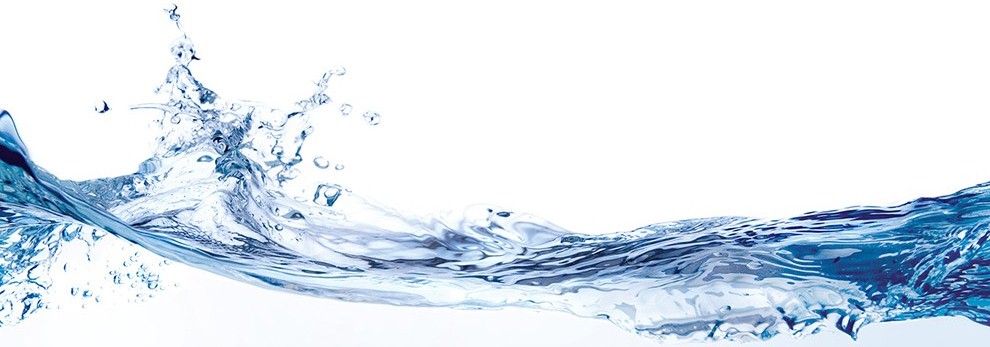 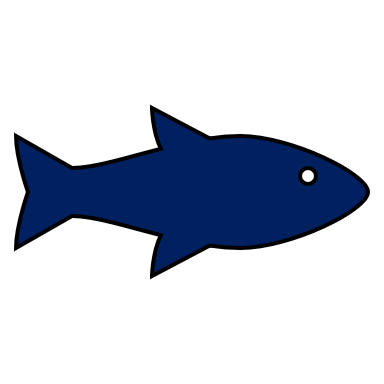 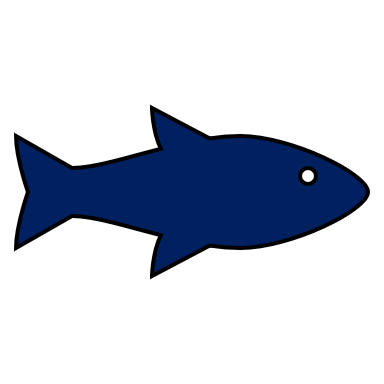 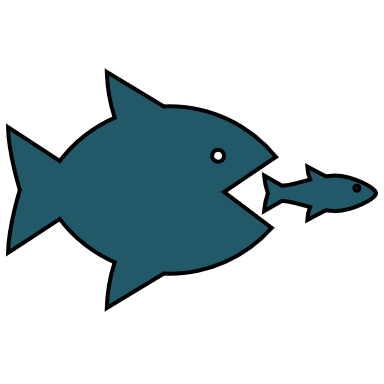 Αρχές κώδικα διαφημιστικής δεοντολογίας
Απορρίψιμοι όροι και συμβόλαια: Οι διαφημιστές πρέπει να παρουσιάζουν τους όρους και τις προϋποθέσεις των προσφορών τους με σαφήνεια και να αποφεύγουν τις μυστηριώδεις ή παραπλανητικές πληροφορίες.

Ιδιωτικότητα: Οι διαφημιστές πρέπει να σέβονται την ιδιωτικότητα των χρηστών και να τηρούν τους νόμους και κανονισμούς περί προστασίας δεδομένων.

Συμμόρφωση με τους κανονισμούς: Οι διαφημιστές πρέπει να συμμορφώνονται με τους κανονισμούς και τις νομοθεσίες που διέπουν τη διαφήμιση στη συγκεκριμένη χώρα ή περιοχή.
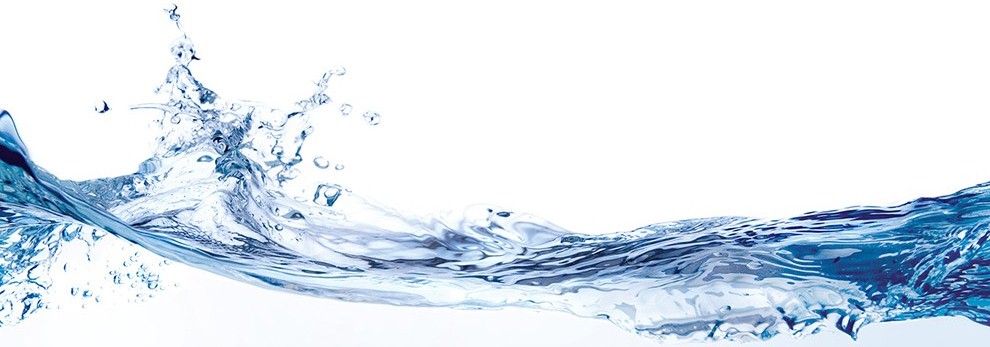 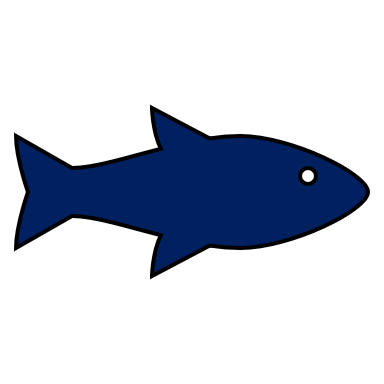 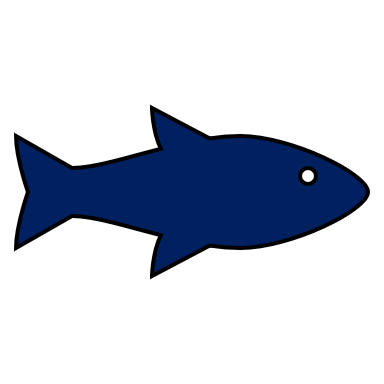 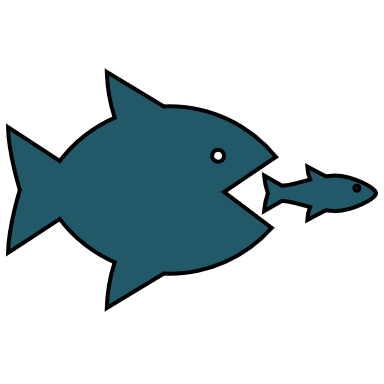